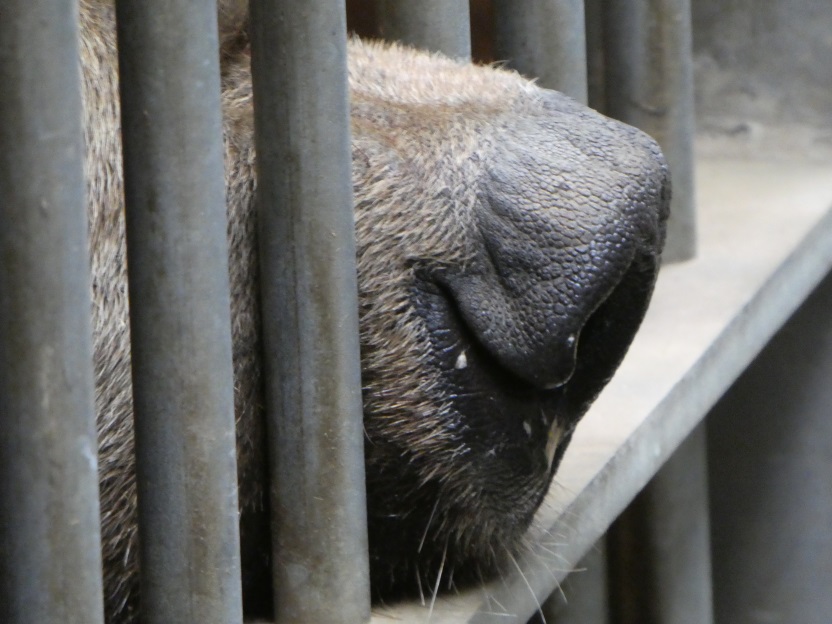 Sicherheit
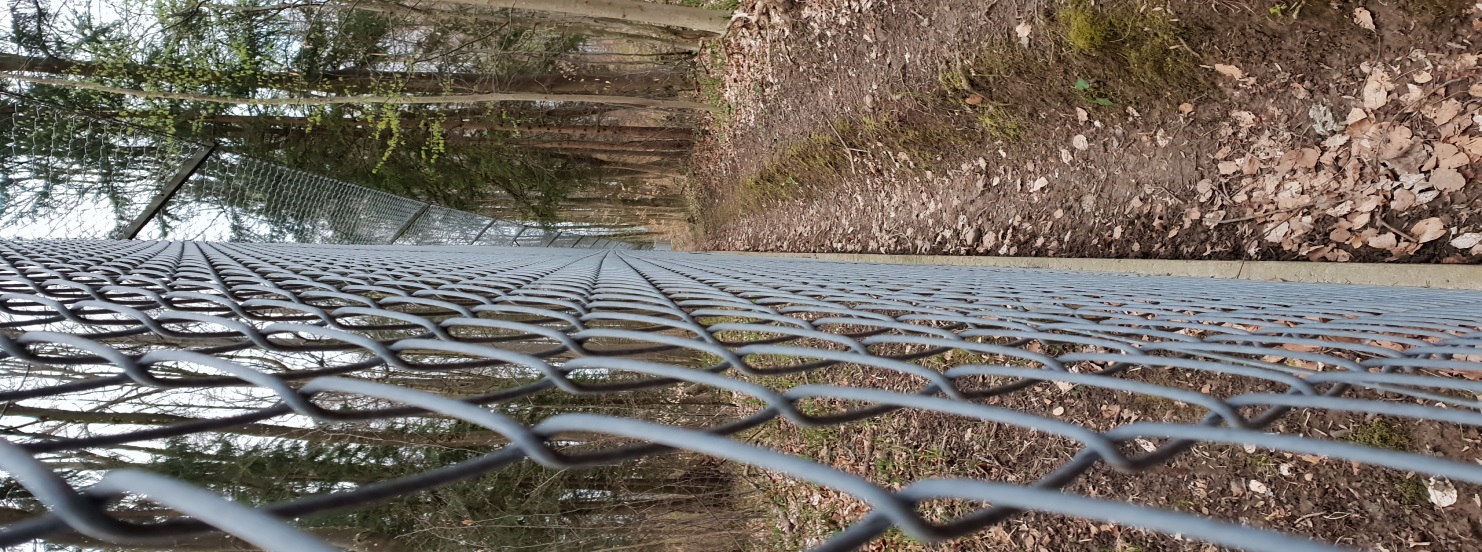 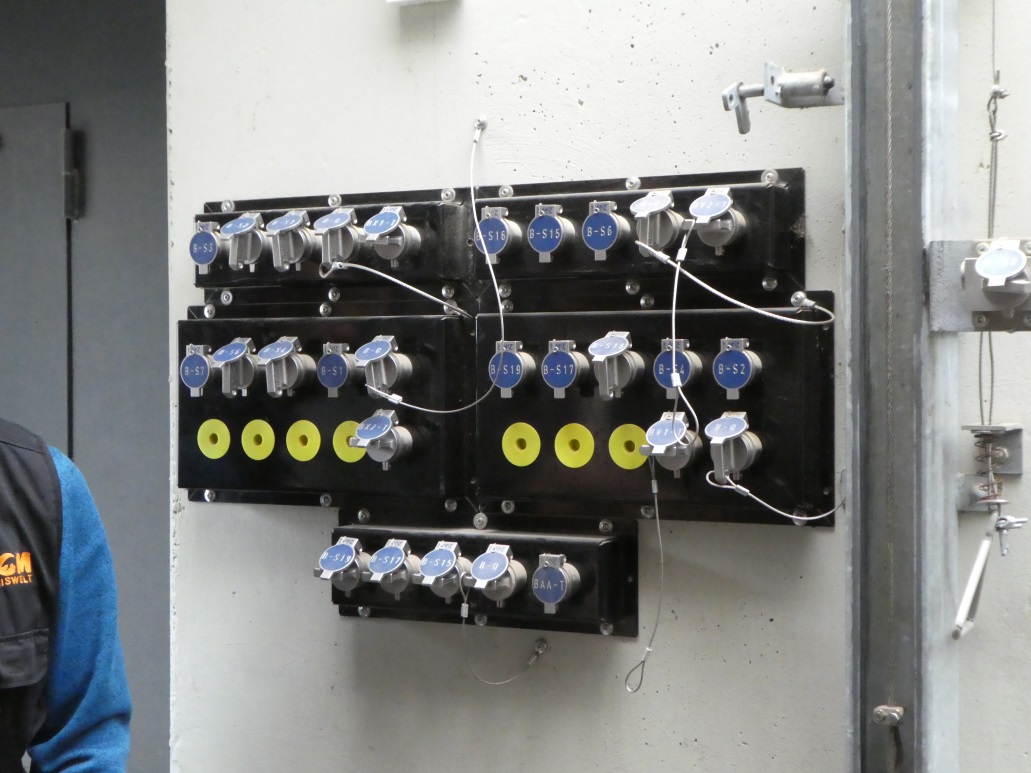 [Speaker Notes: Wie schützen wir uns vor den Tieren
Wie schützen wir unsere Tiere vor anderen Tieren und der Umwelt
Technische Möglichkeiten]
Sicherheit beim Arbeiten mit Tieren
Handling – Umgang

Gehege, Stallungen, Umgebung

Transport
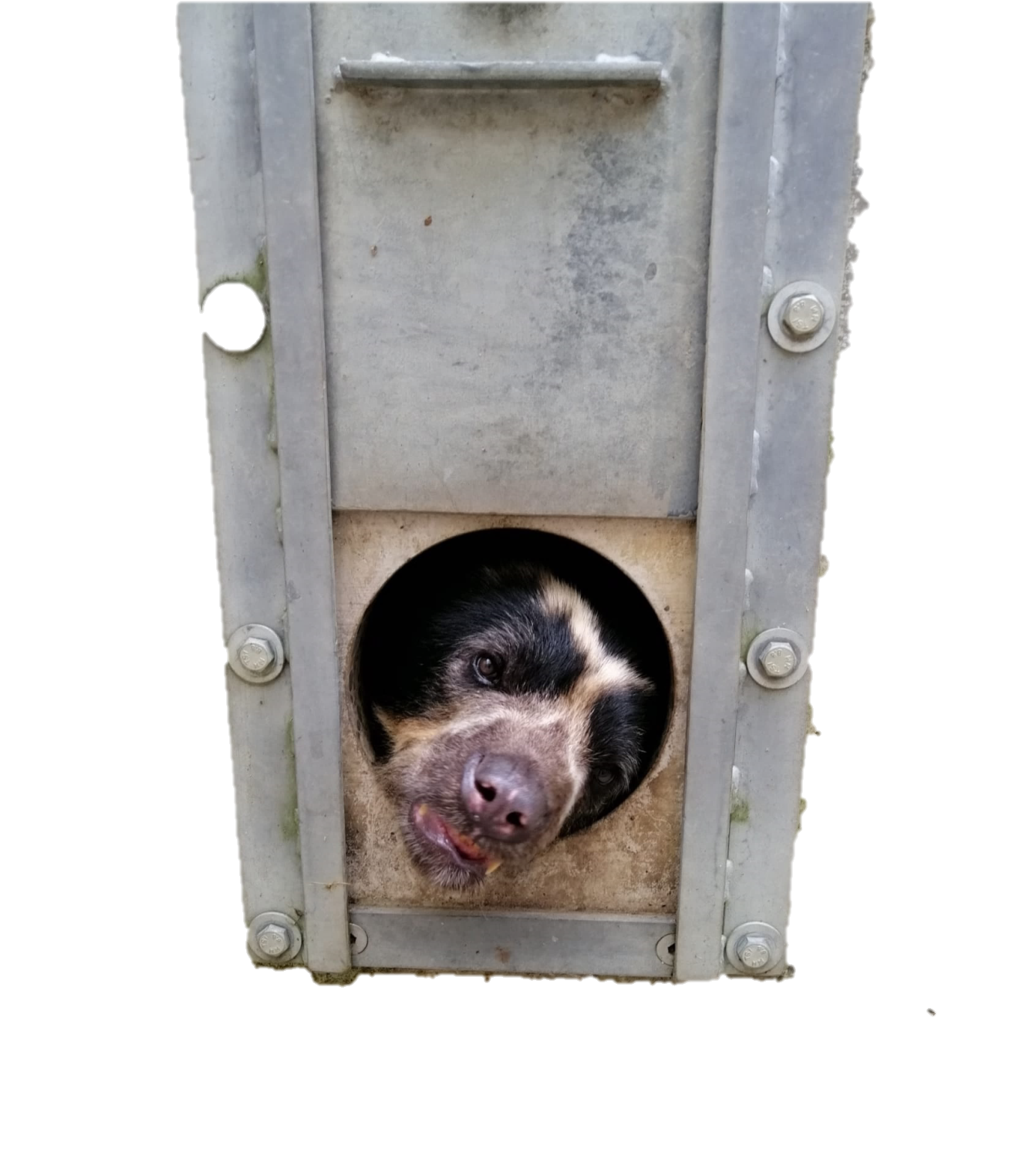 [Speaker Notes: -Handling und Transport ausführlich am Nachmittag (inkl. Praktisch)]
„Waffen“ der Tiere
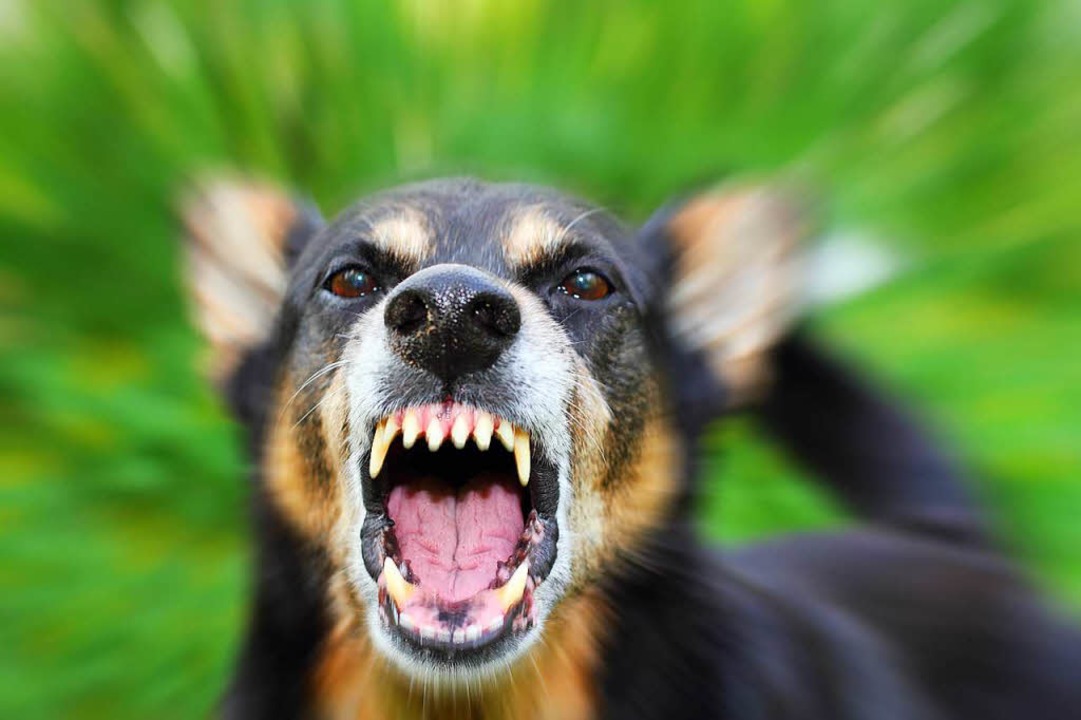 Zähne
Schnäbel
Hörner und Geweihe
Krallen, Hufe und Klauen
Stacheln
Muskelkraft
Gifte
Stinken
Grösse
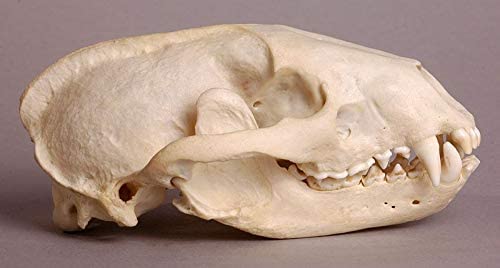 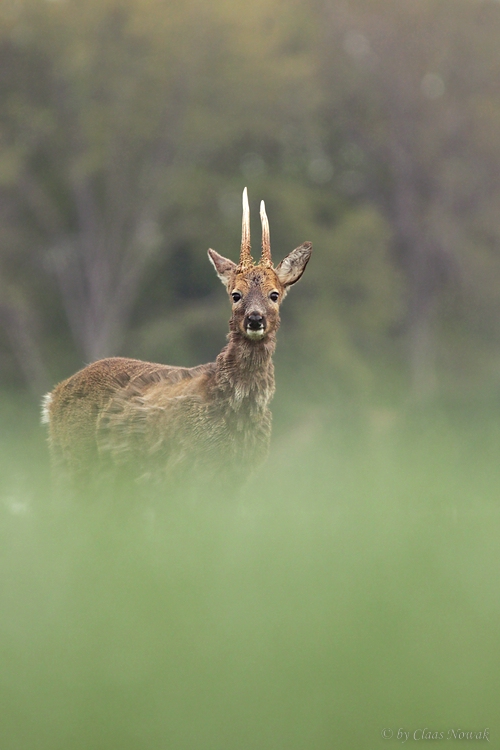 Hörner und Geweihe
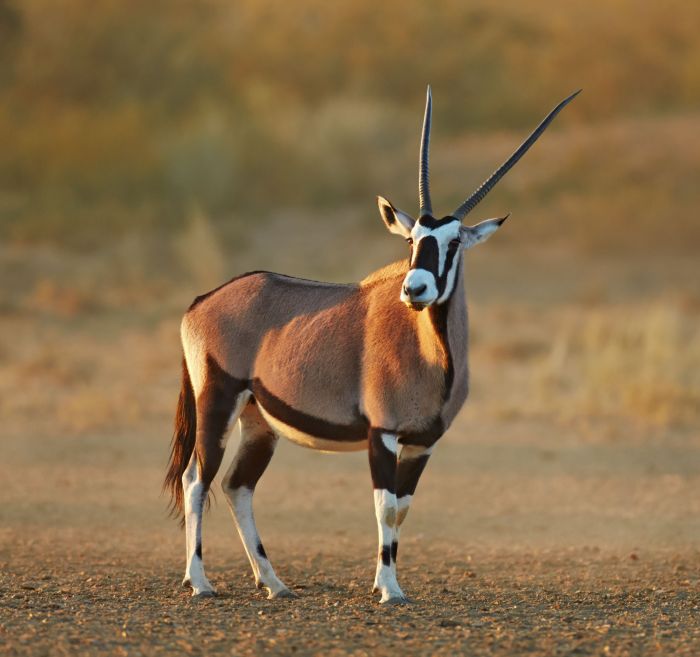 Schnäbel
Hacken, Picken Stechen
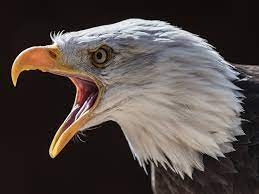 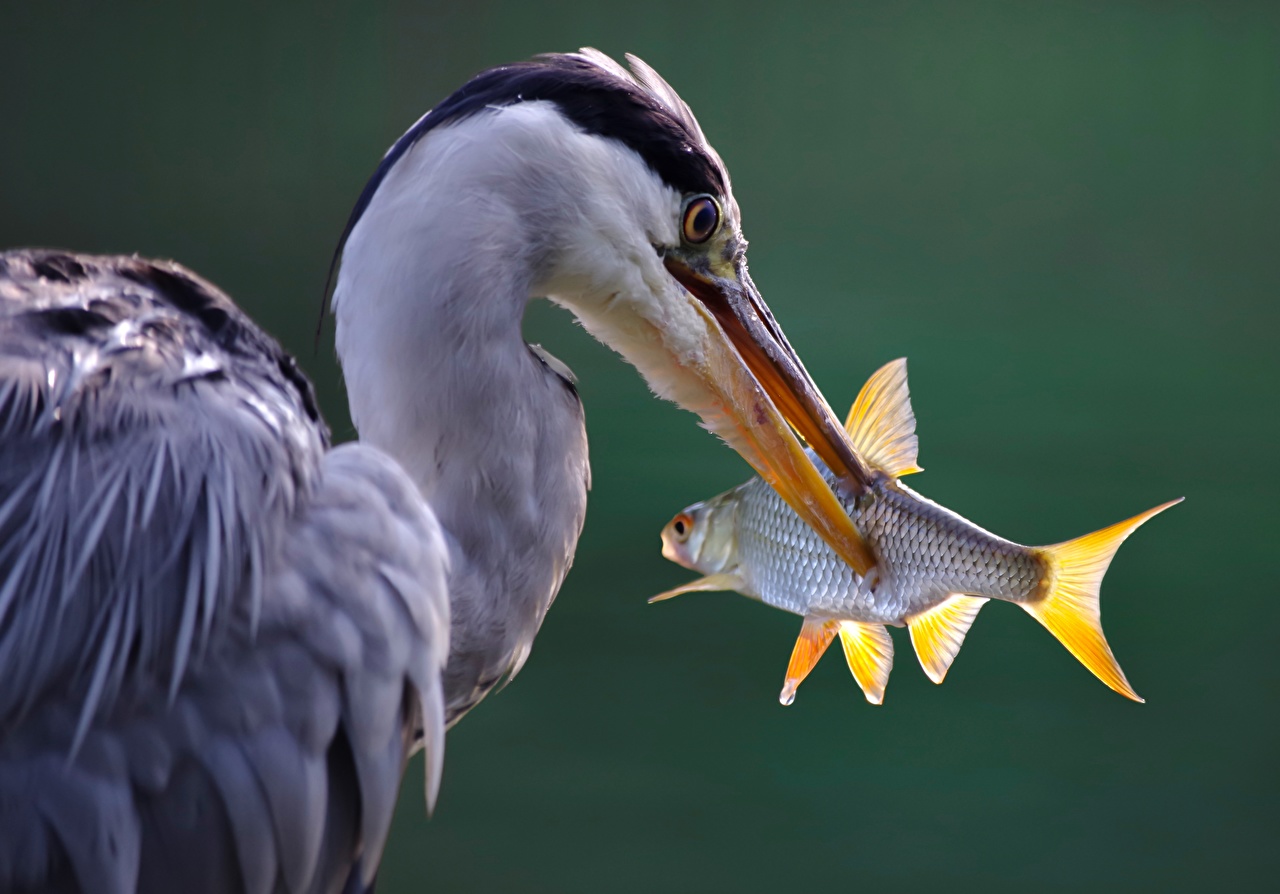 Krallen, Hufe und Klauen
Kratzen und Schlagen
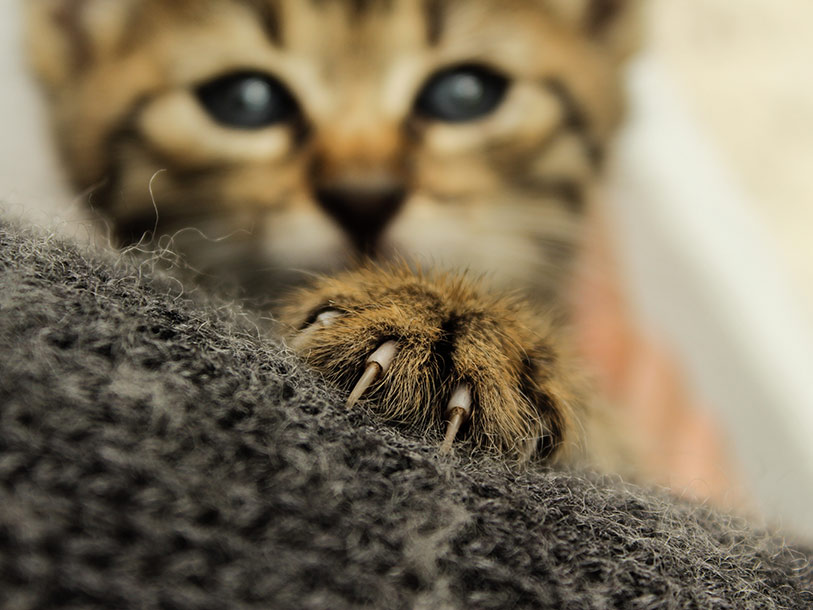 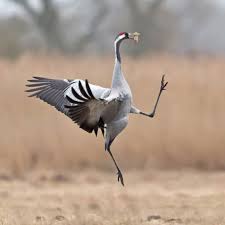 Einfügen Kranich
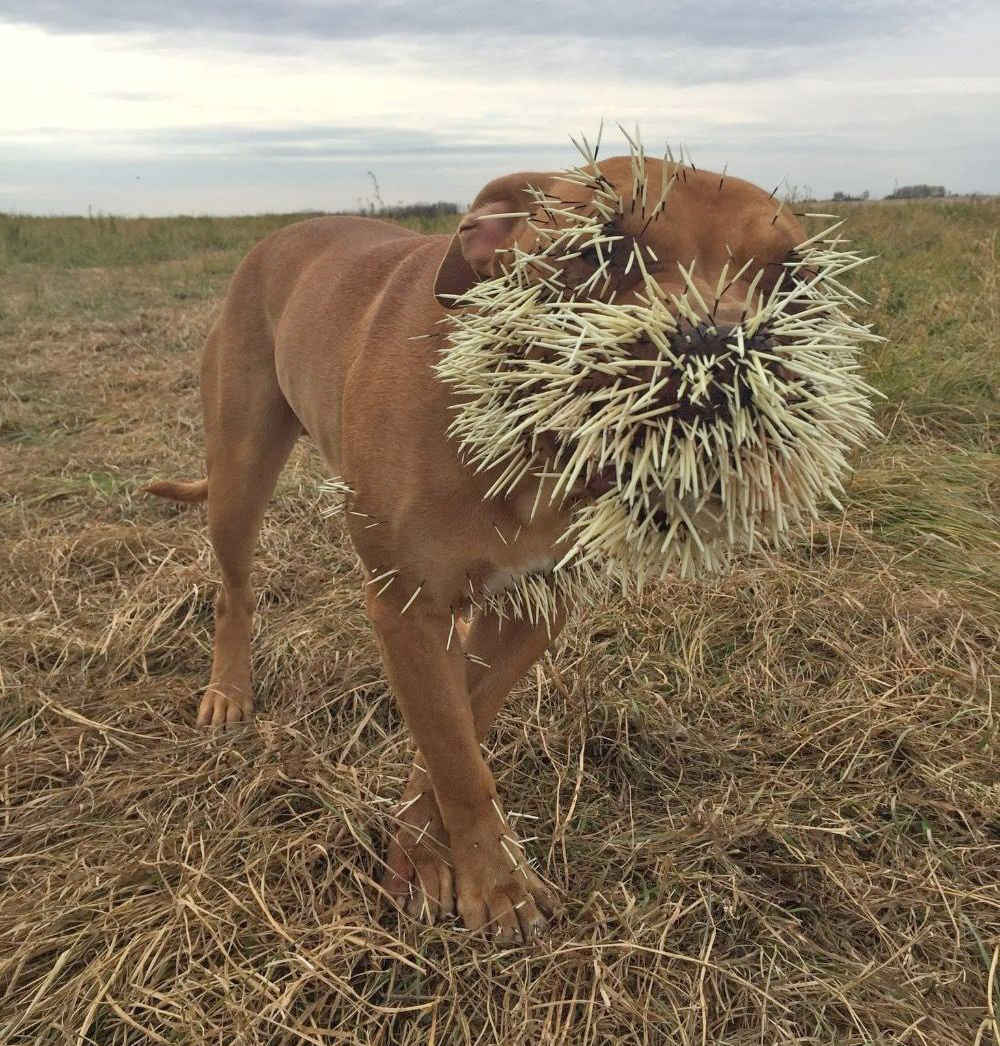 Stacheln
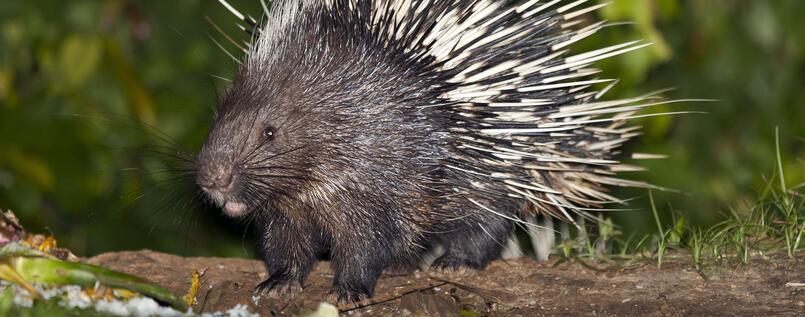 Muskelkraft
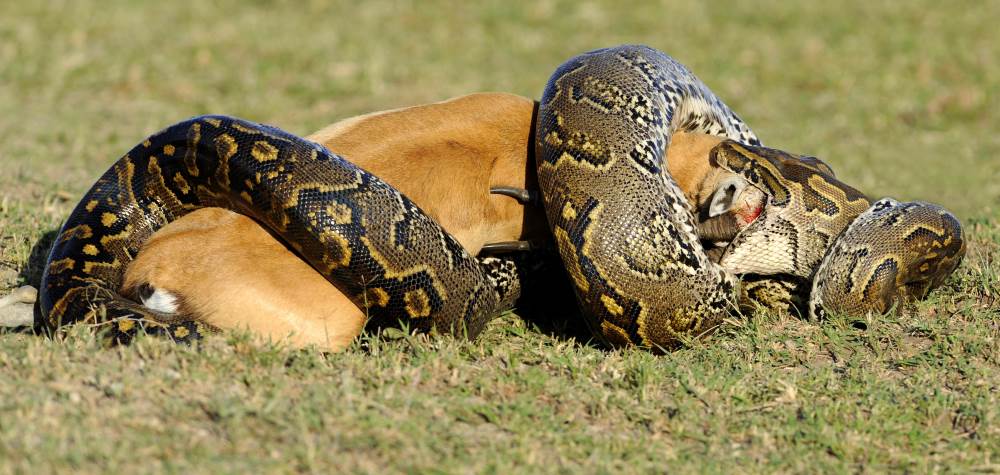 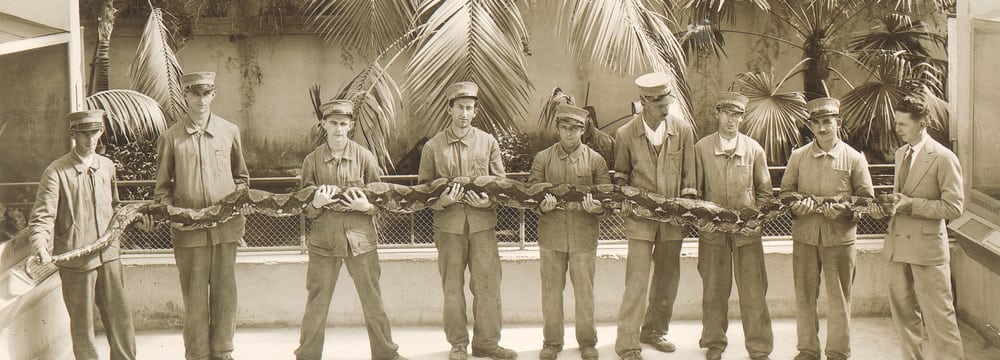 [Speaker Notes: Enorme Muskelkraft, Beschaffenheit des Terrariums!]
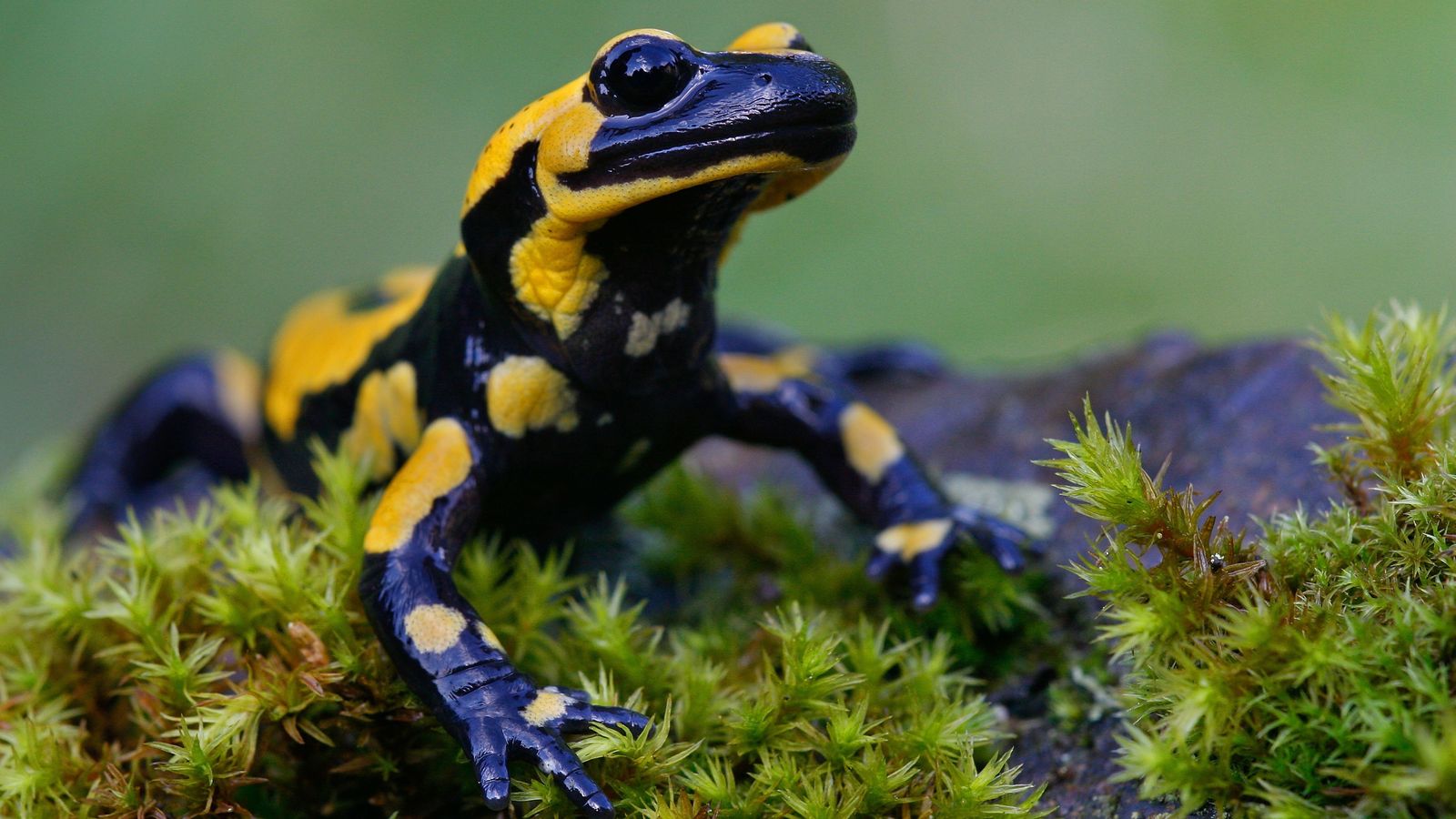 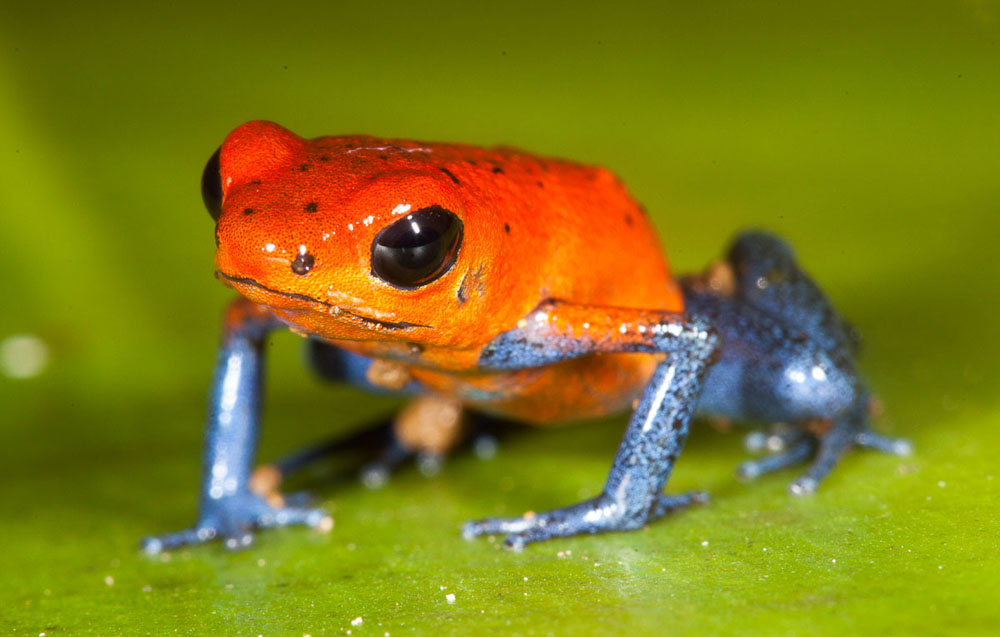 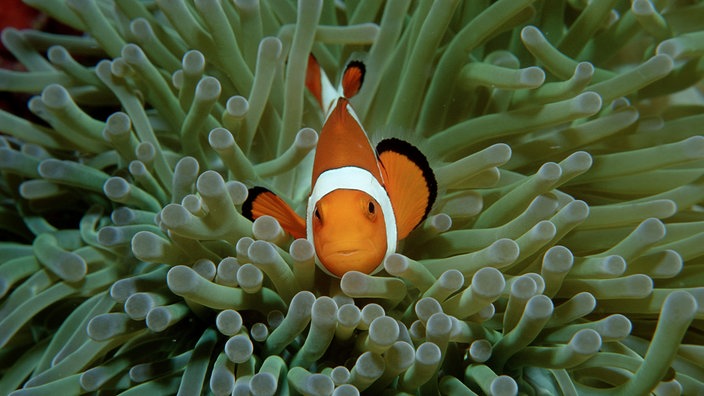 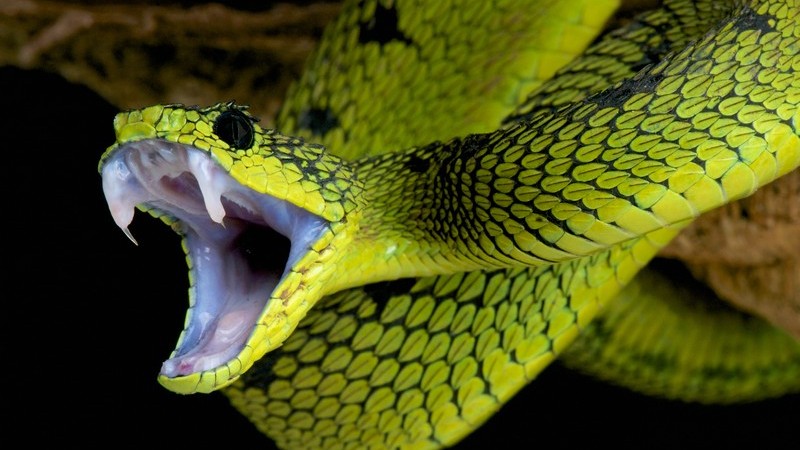 Gift
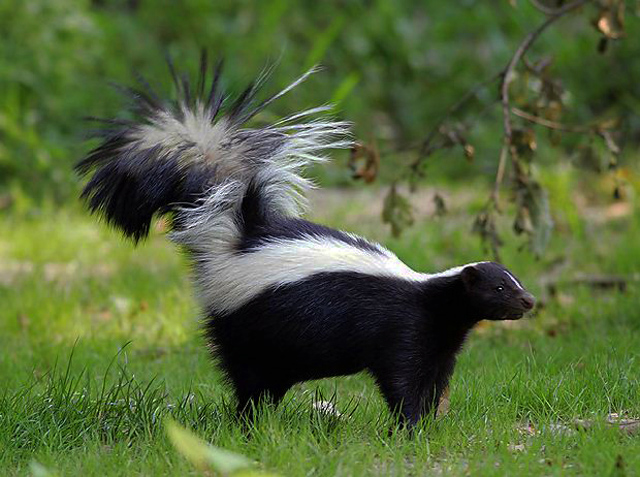 Stinken
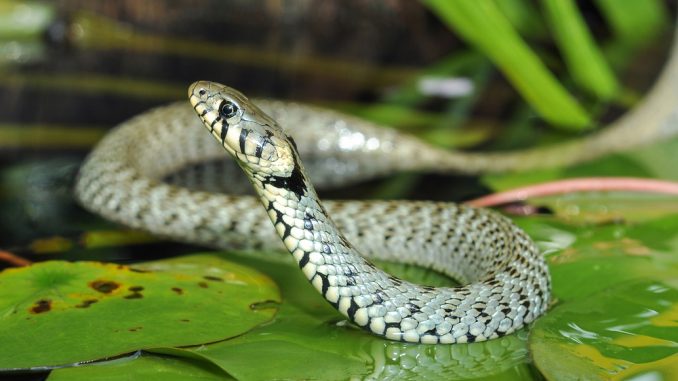 Grösse
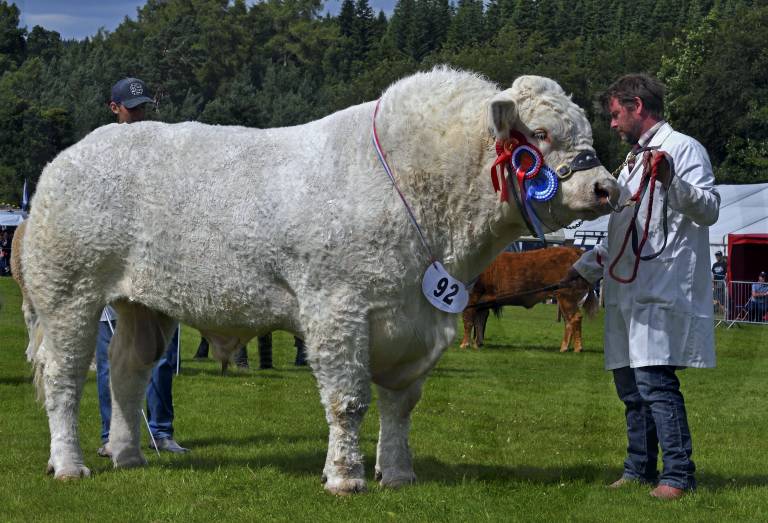 Gefahren bei uns im Betrieb


Offene Türen

Offene Fenster

Offene Gehege, Schieber	 

Defekte Zäune, Mauern

Besucher im Sicherheitsbereich

Freilaufende Tiere

Ungewollte Besucher im Betrieb
Türen und Fenster
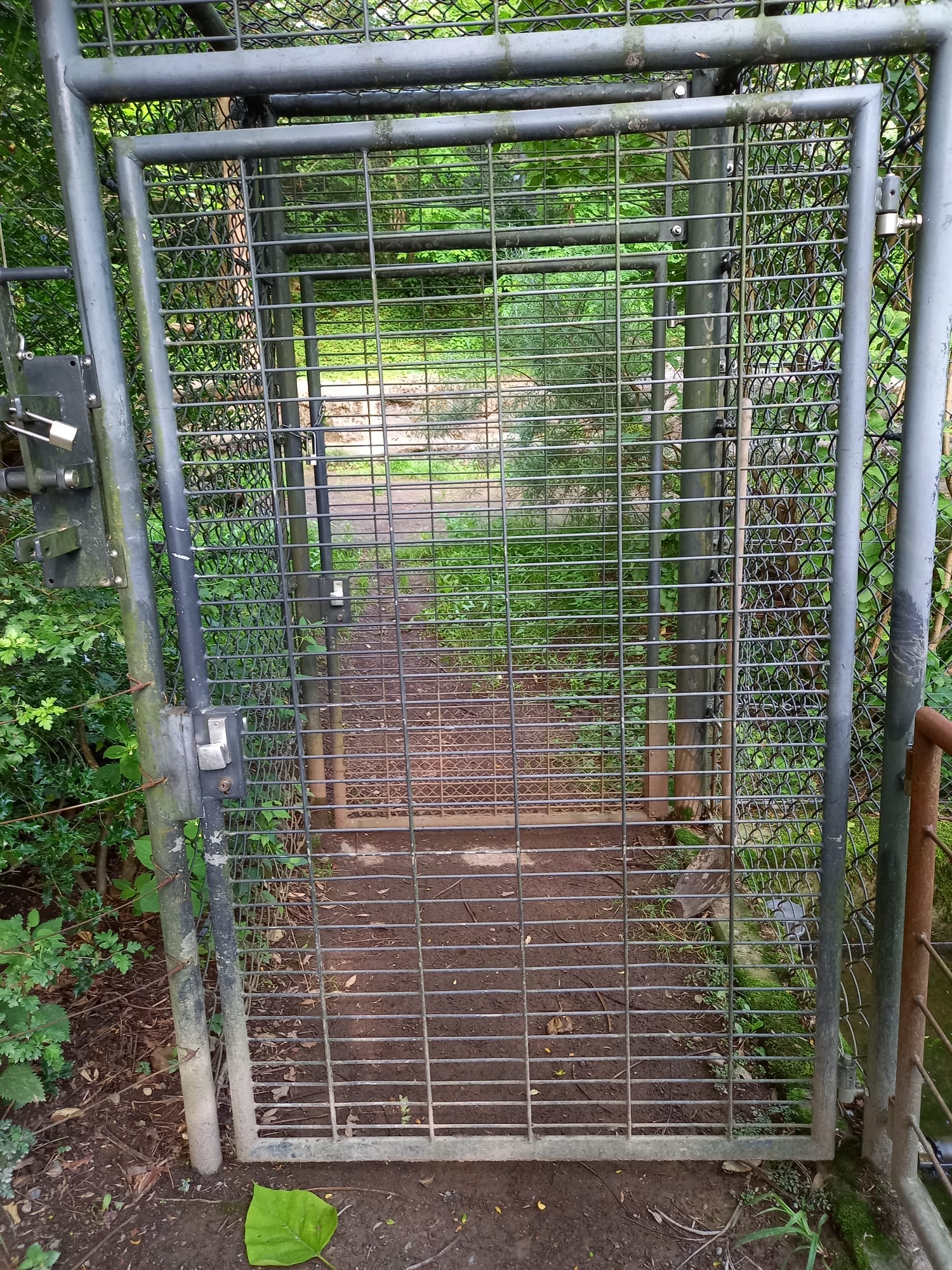 Doppelte Sicherheit
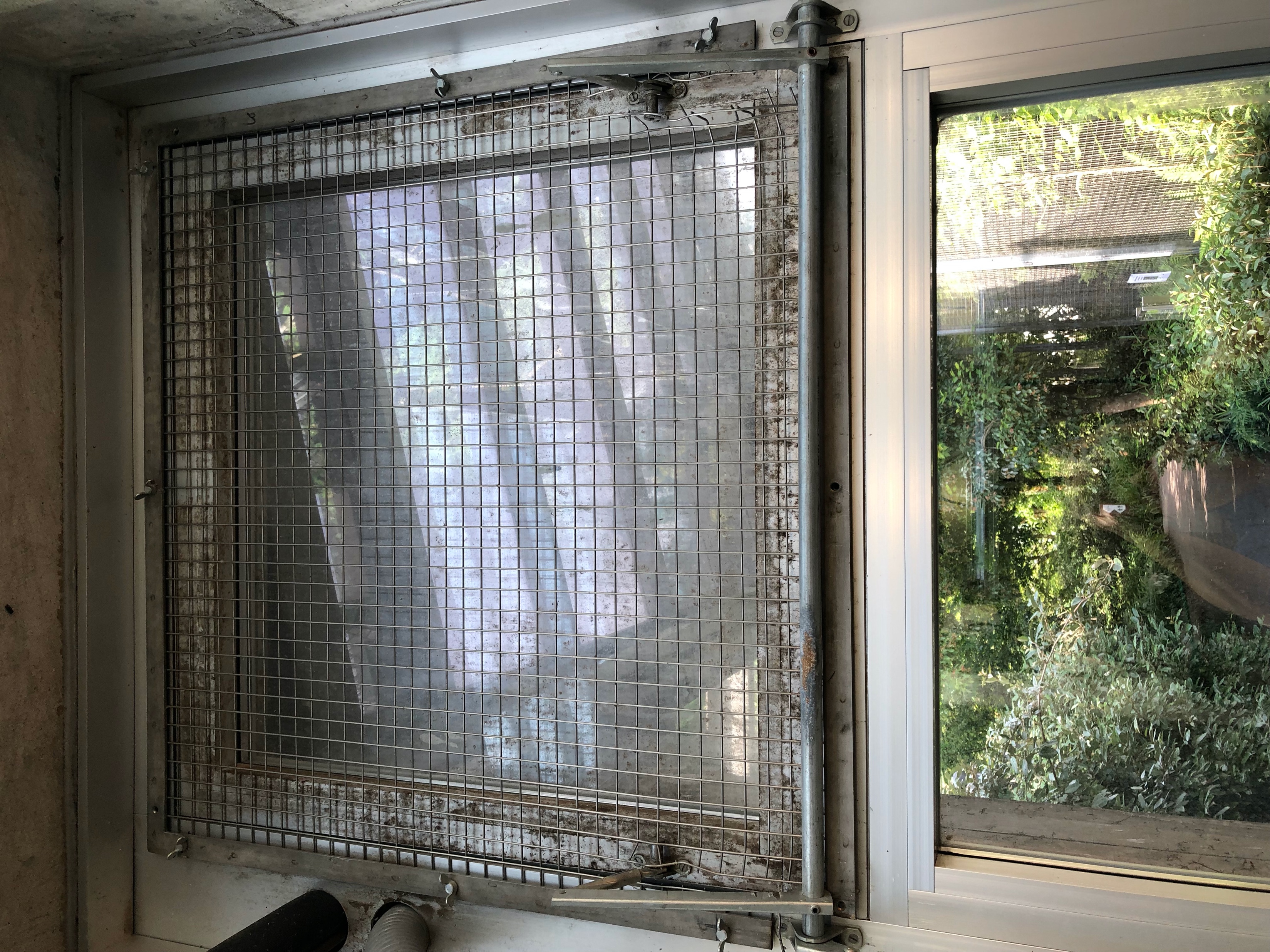 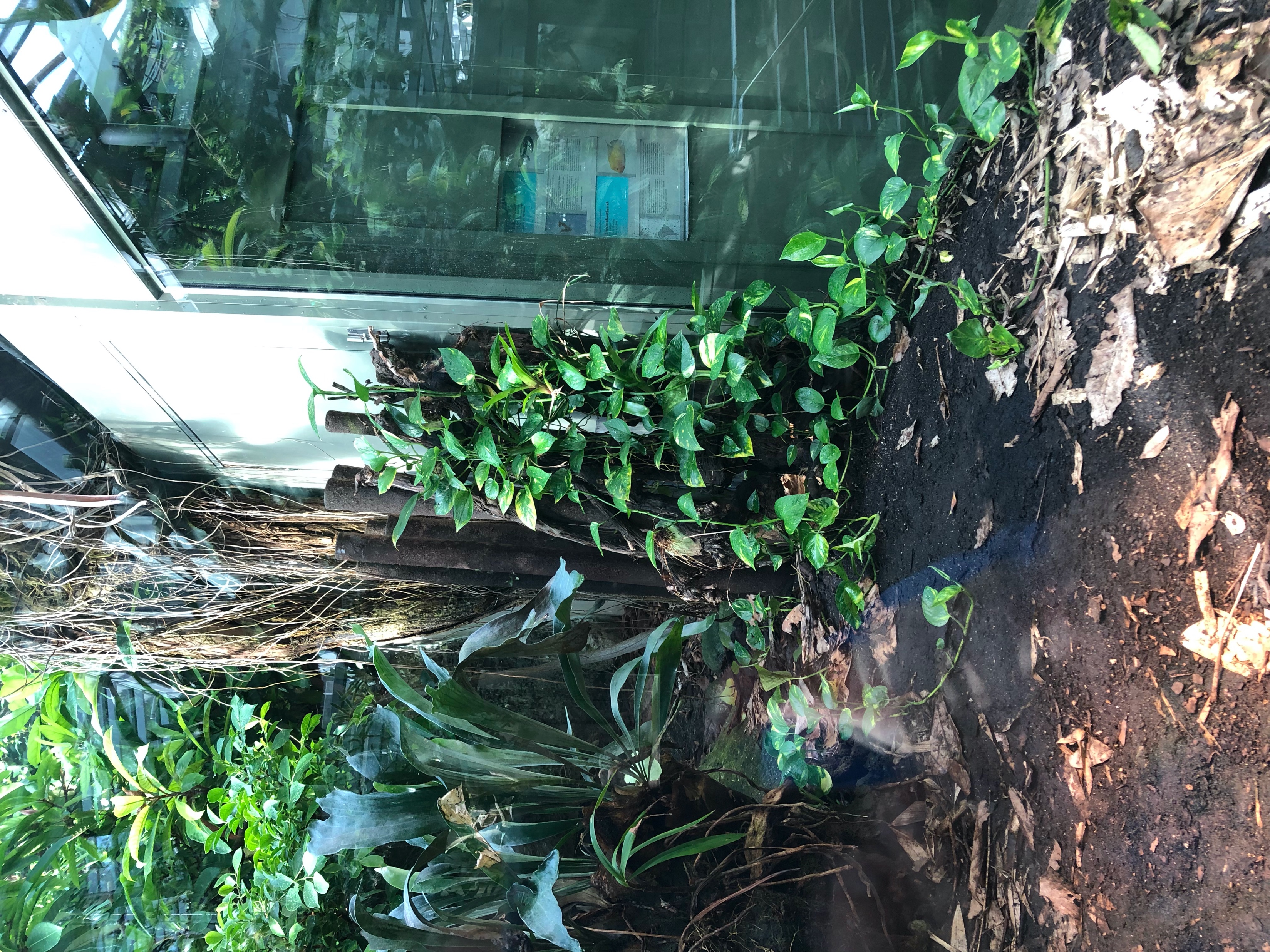 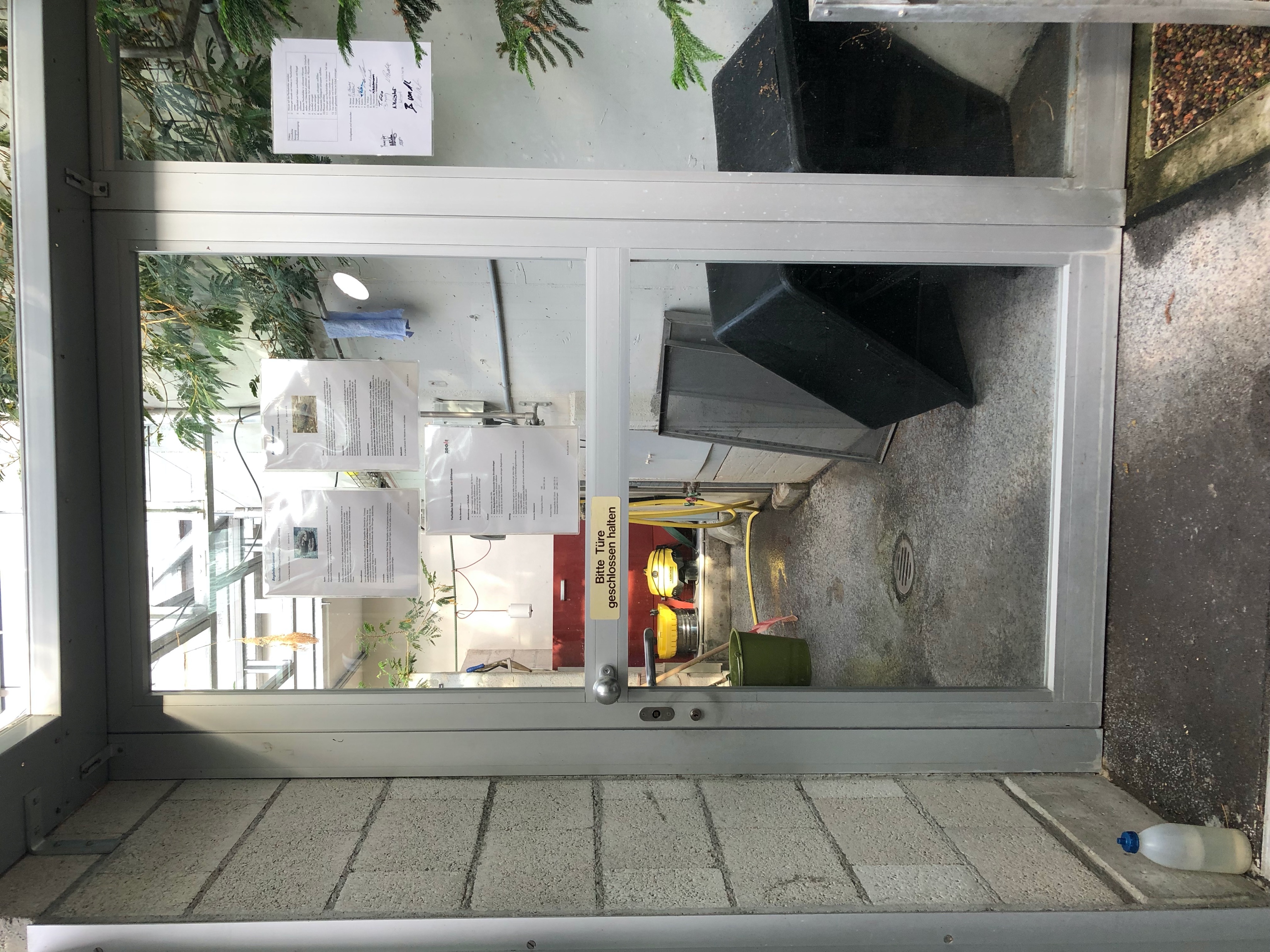 Sicherheit beim Bedienen von Schiebern
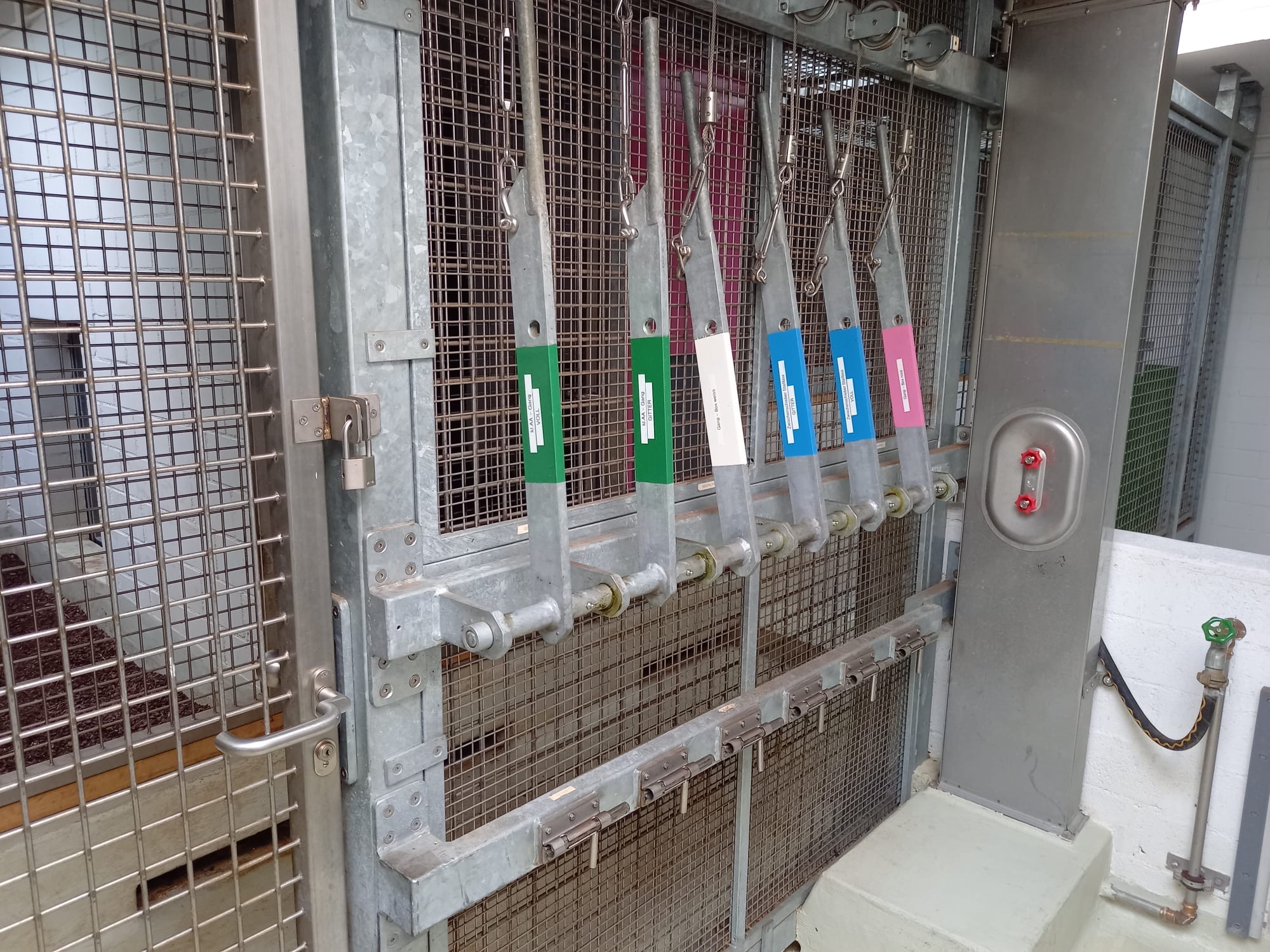 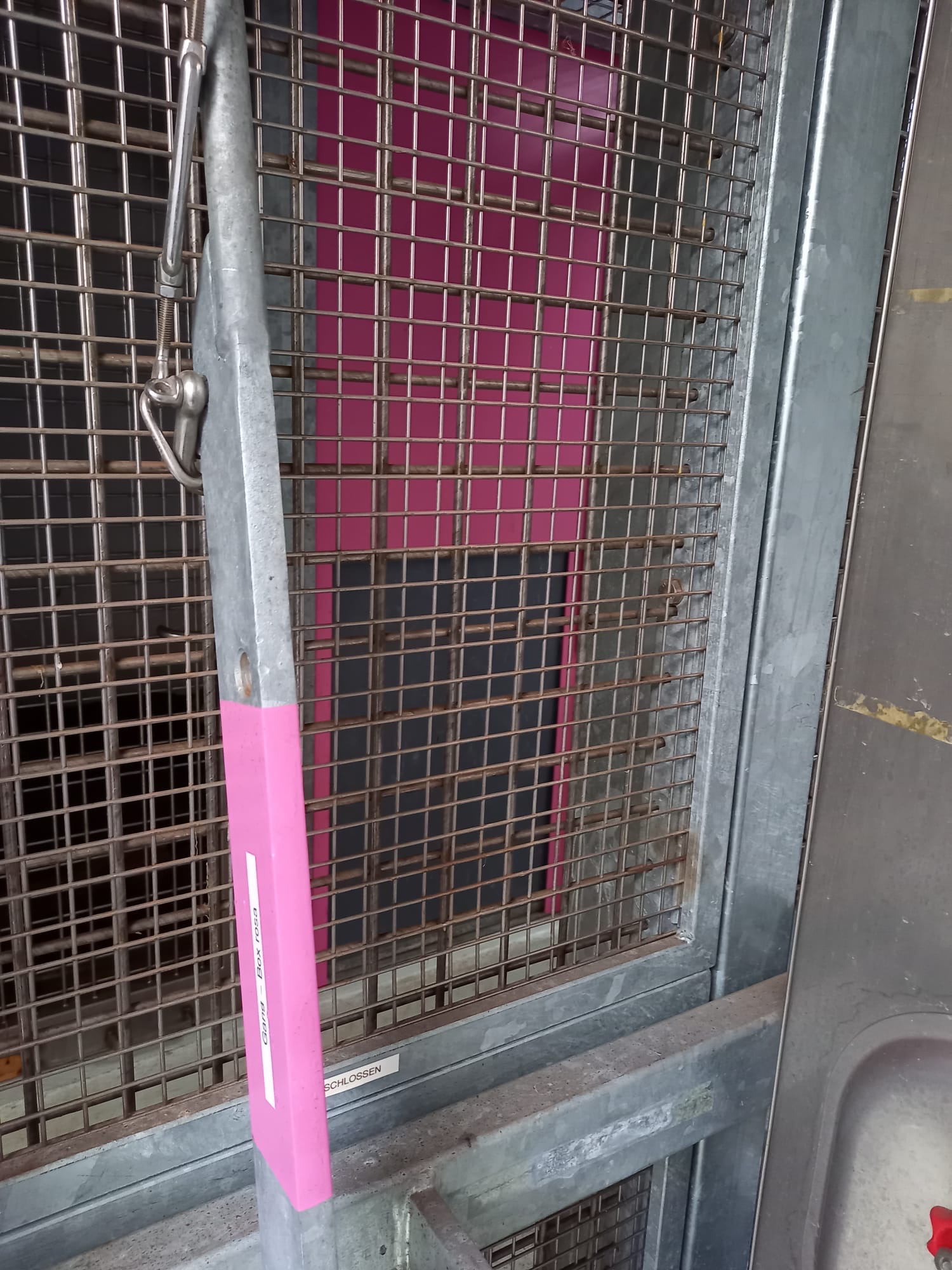 Sicherheit für Tierpfleger und Besucher im Tierbereich
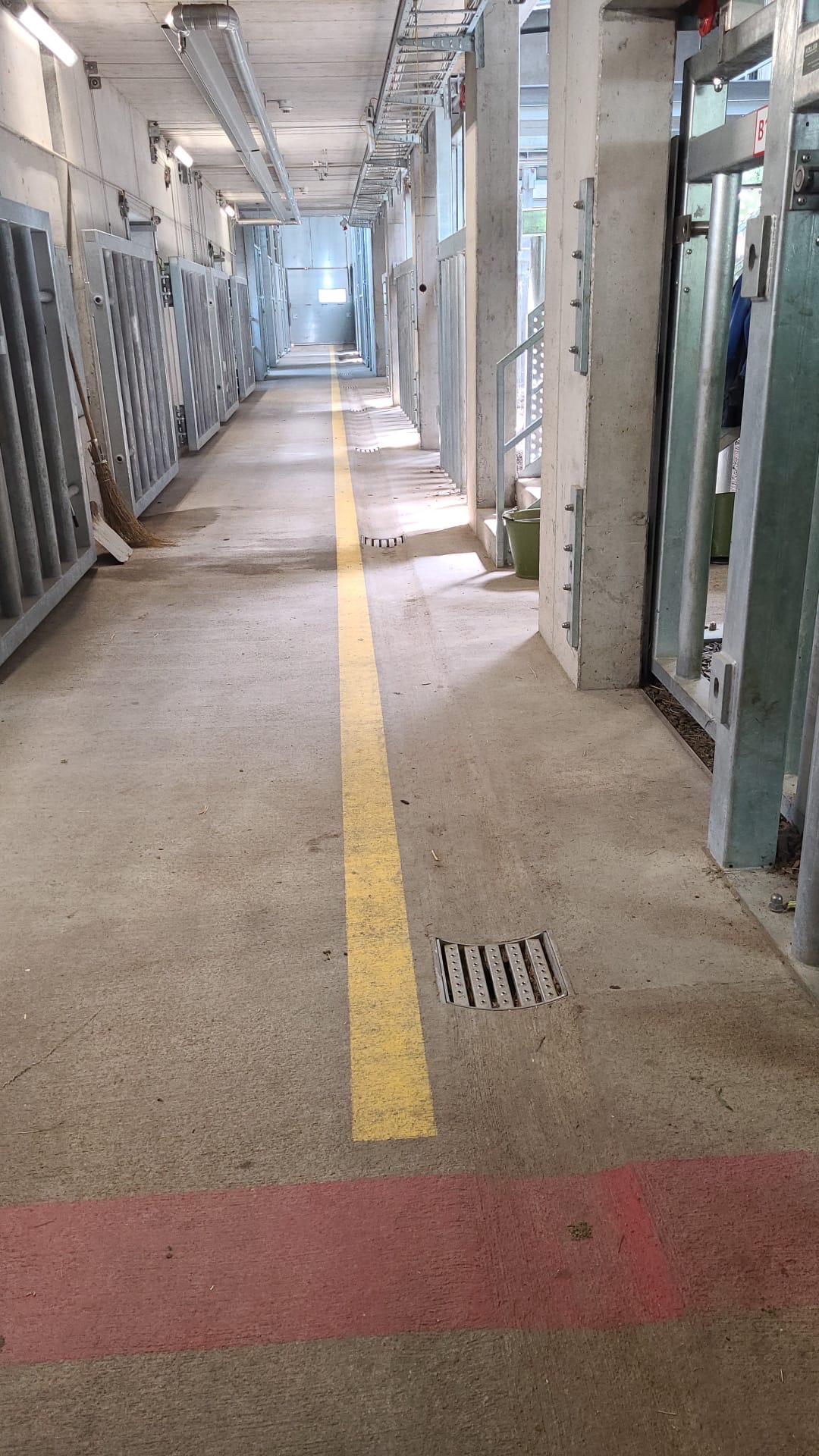 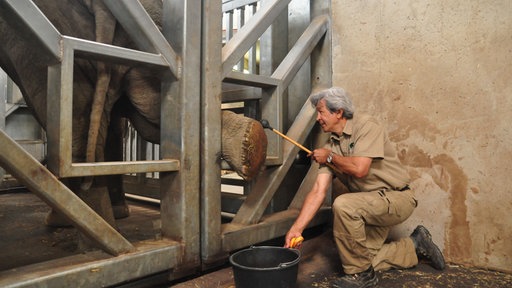 Defekte Zäune 

ungewollte Besucher
Wildtiere
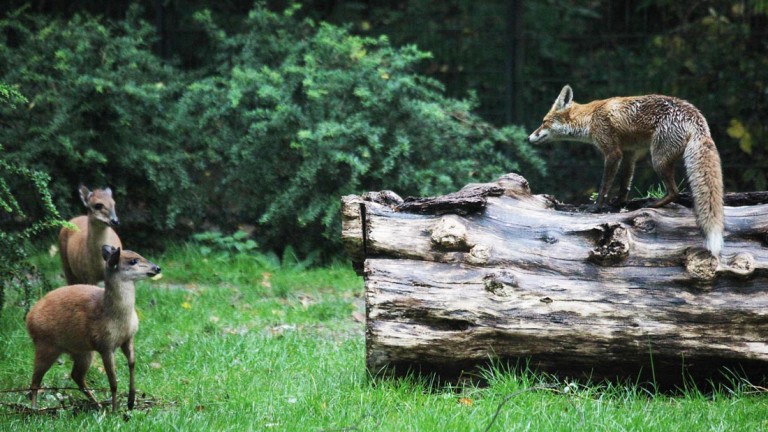 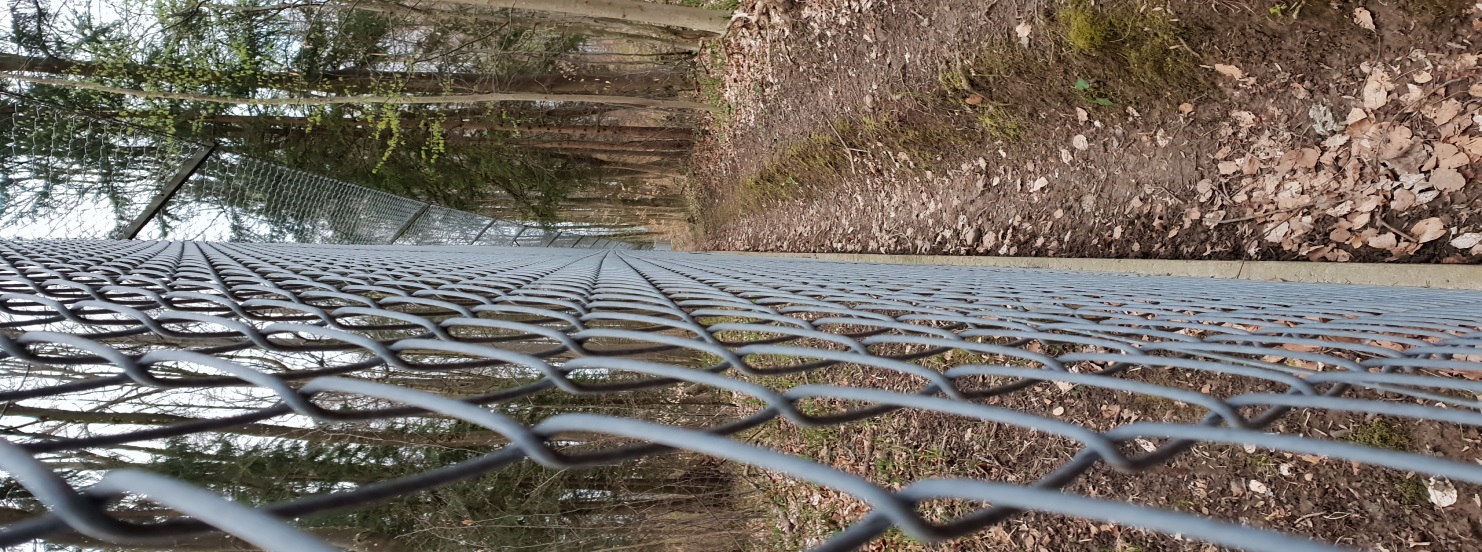 [Speaker Notes: Nashornhorn, Papageien, Löwenäffchen Schildkröten]
Ungewollte Ereignisse


Tierausbruch

Unfälle mit Besuchern – Arbeitskollegen

Feuer

Wasser

Sturm / Unwetter
Tierausbruch
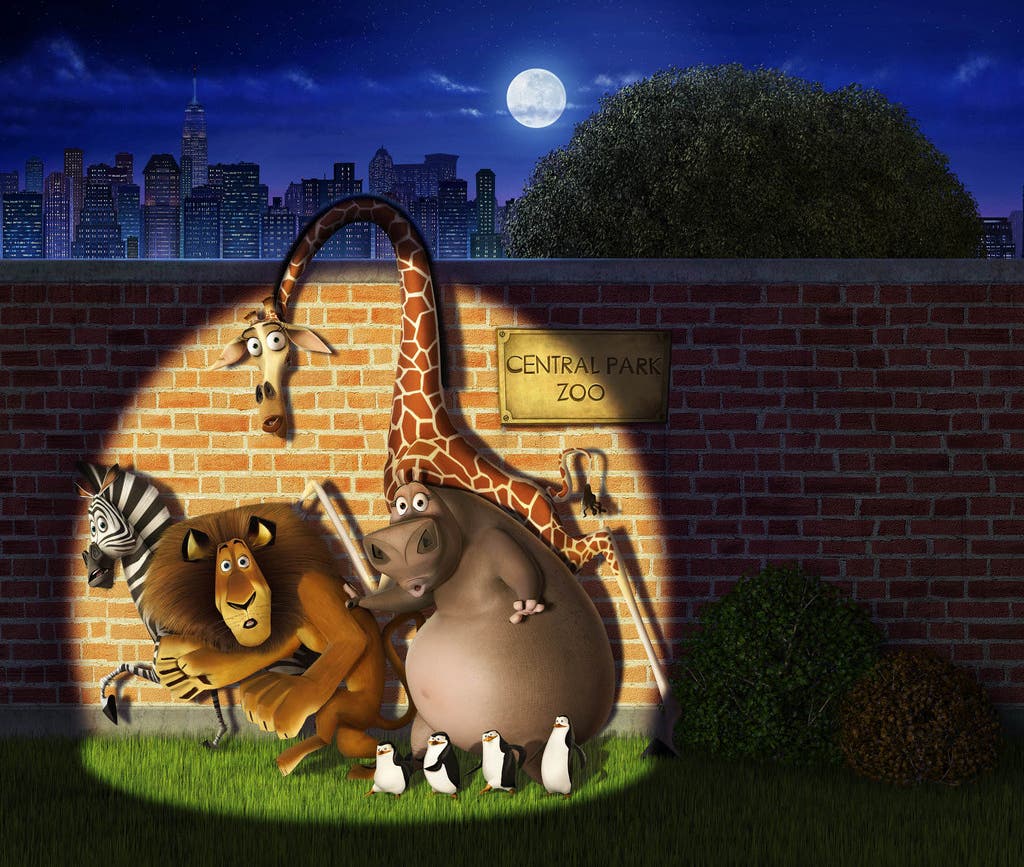 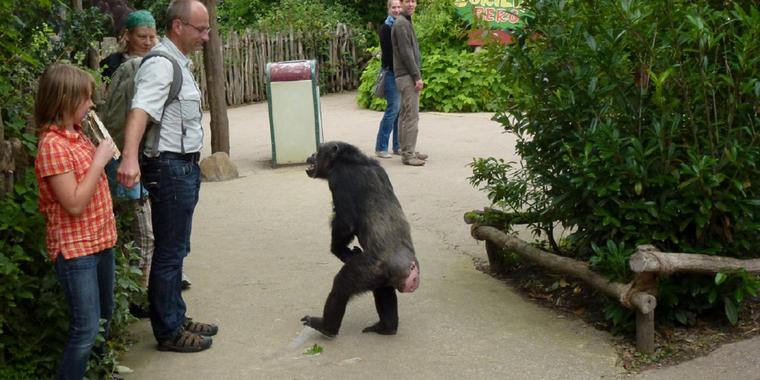 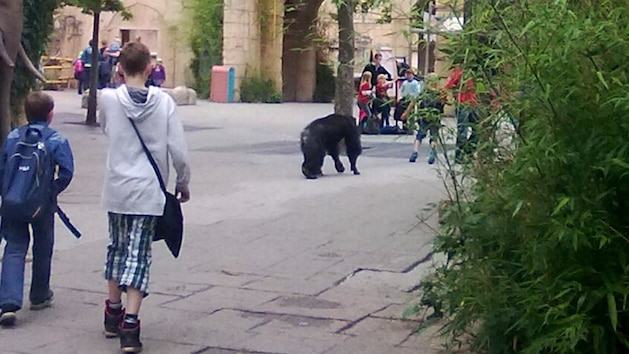 Tierausbruch

Sofort Vorgesetzter und Ausgänge informieren
Türen - Fenster schliessen
Falls möglich Tier mit Netz, Tüchern oder anderen Hilfsmitteln  einfangen
Mit Wasserstrahl oder Besen zurücktreiben
Situativ Tierarzt mit Blasrohr oder Narkosegewehr aufbieten
Bei gefährlichen Tieren: Besucher in Häuser einschliessen
Notfalls mit Gewehr Tier erlegen






Keine Eigengefährdung !
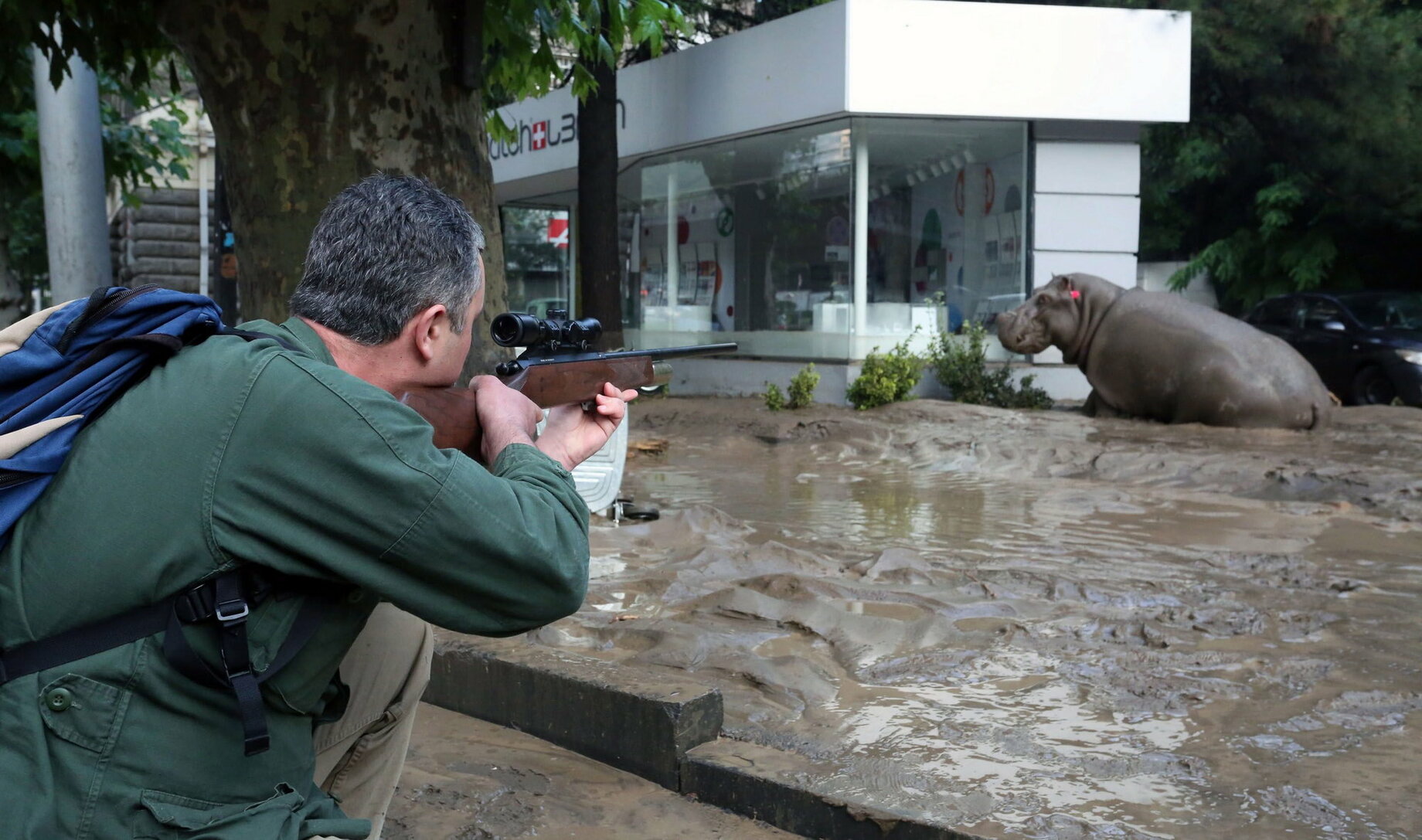 [Speaker Notes: Narkose braucht Zeit
Tierpfleger die mit Waffen umgehen können und das auch üben]
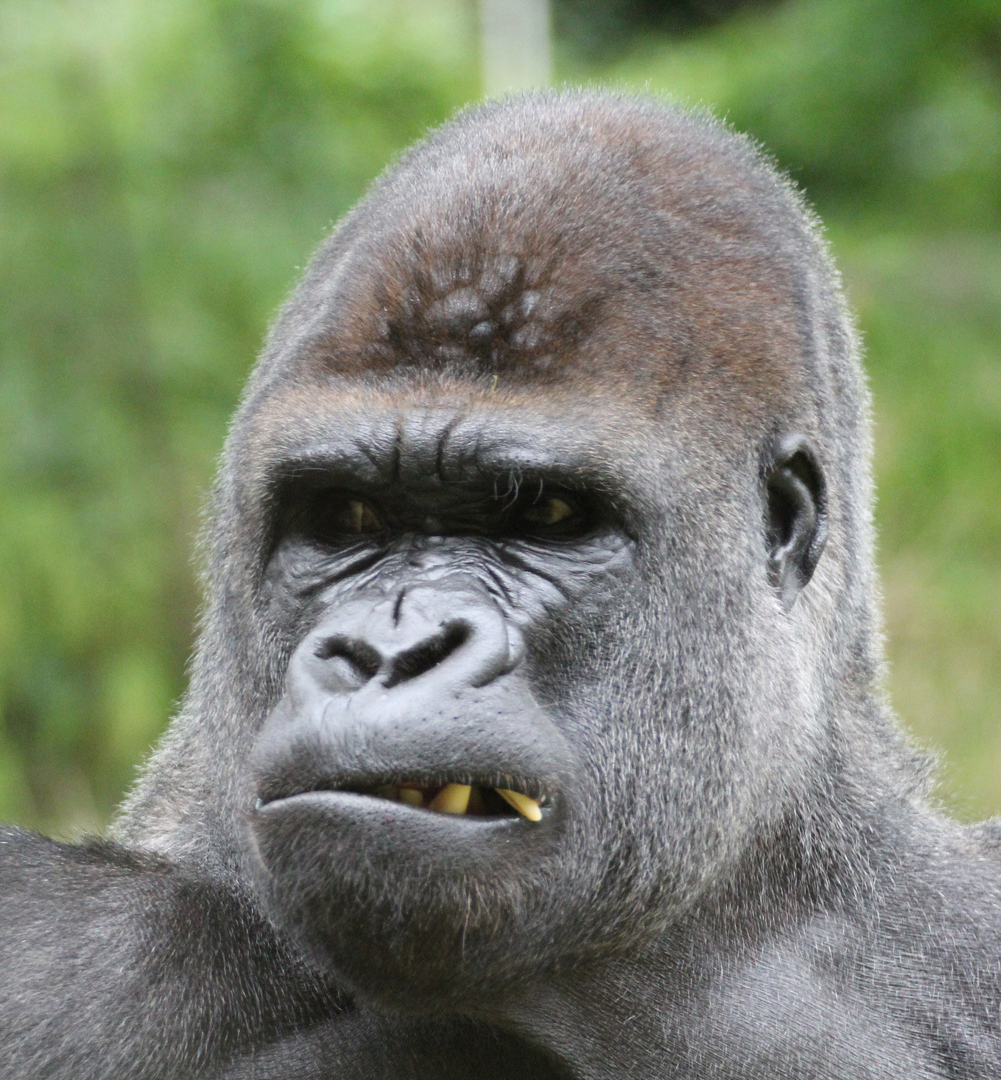 Wichtig !!!

Bei der Aktion ist nur einer der Chef 

Nur dieser hat bei der laufenden Aktion das sagen 
wer – wie – was – wo

Diese Person muss nicht die Ranghöchste aber die 
Erfahrenste sein

Fangaktion vorgängig klar absprechen

Versichern das alle Helfer ihre Aufgabe kennen

Nur einer ist der «Tätschmeischter»
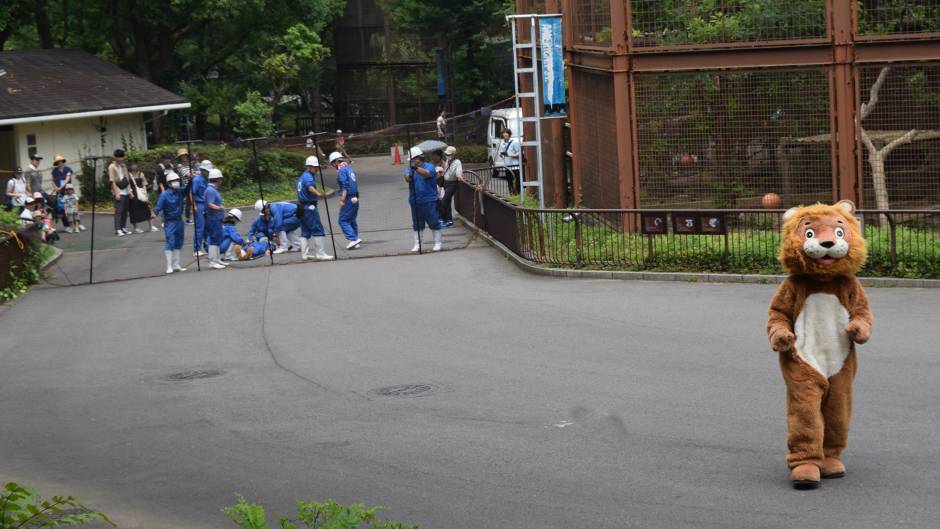 Vorausschauende Organisation

Transportkiste, Anhänger, interne Transportmittel organisieren
Grosstierrettung
Hilfspersonen – informieren über Hilfsmaterial
Fangnetzte – Besen – Laubrechen – Handschuhe – Tücher usw.
Helfer tragen gutes Schuhwerk
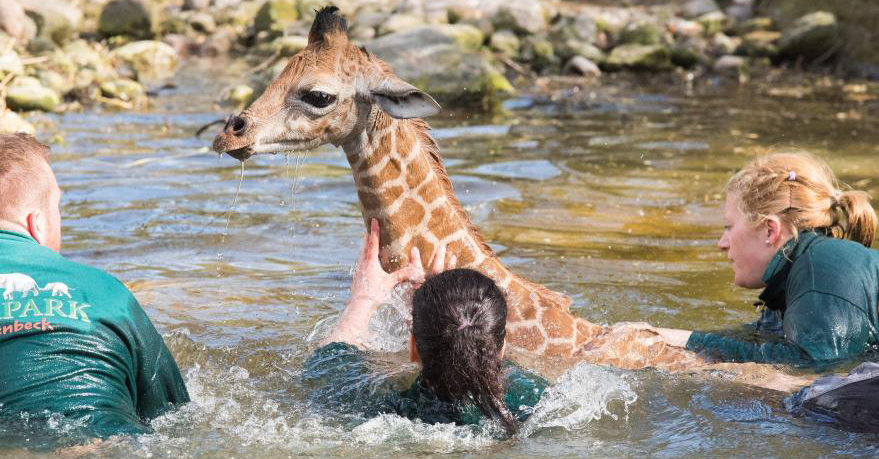 [Speaker Notes: Grosstierrettung: Feuerwehr, Grosstierretter Beispiel Elefant, Nashorn, Kuh aus Güllenloch]
Wichtig !
Sicherheit für Mensch und Tier
Stress und Panik vermeiden
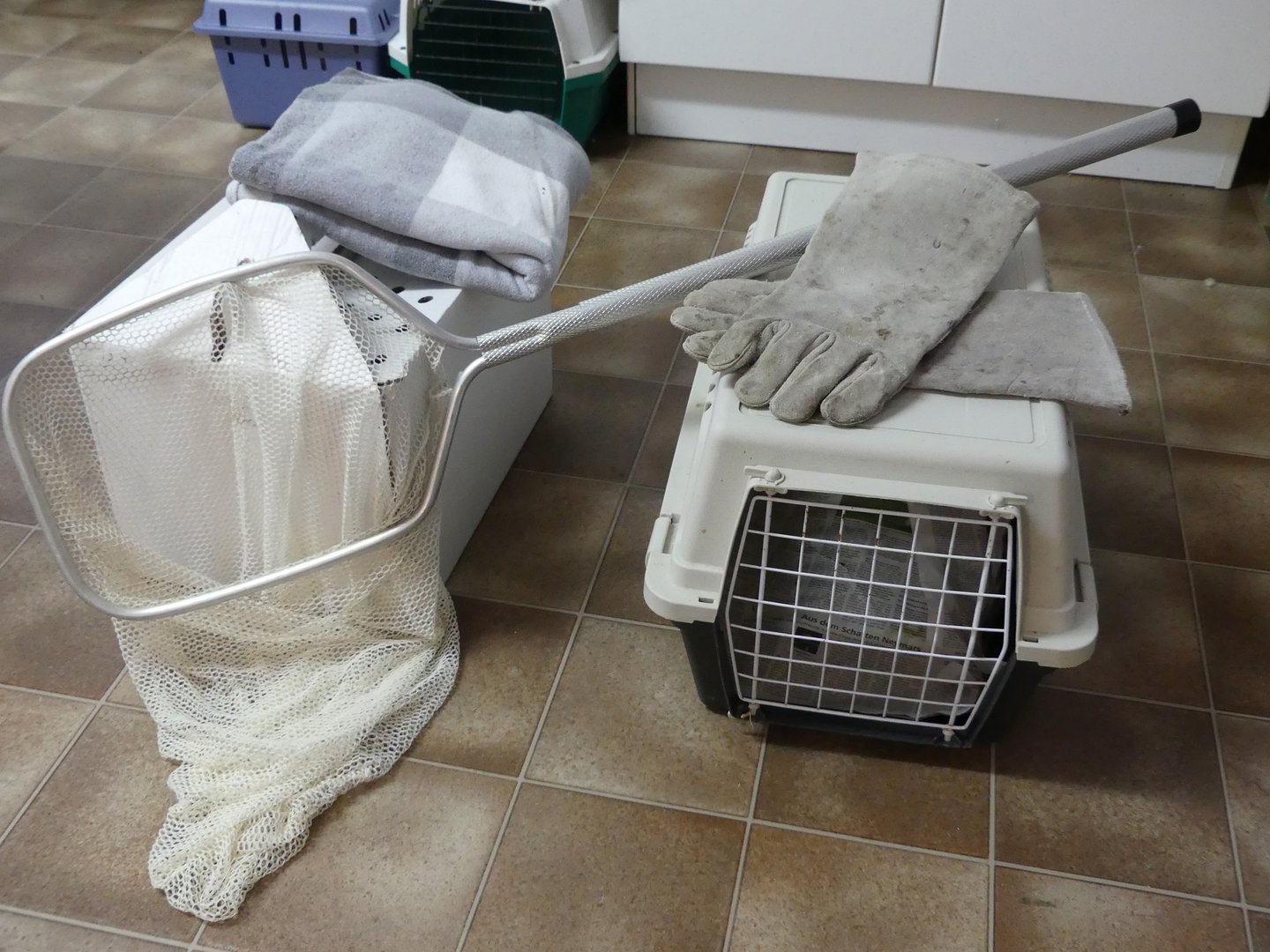 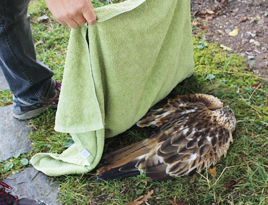 Nach dem Einfangen
Das Tier in eine ruhige Boxe umsetzen
Beobachten und möglichst einen Tierarzt zur Kontrolle beiziehen
Vorgesetzte über die Aktion informieren
Ausgänge wieder informieren
Keine Information an Fremde
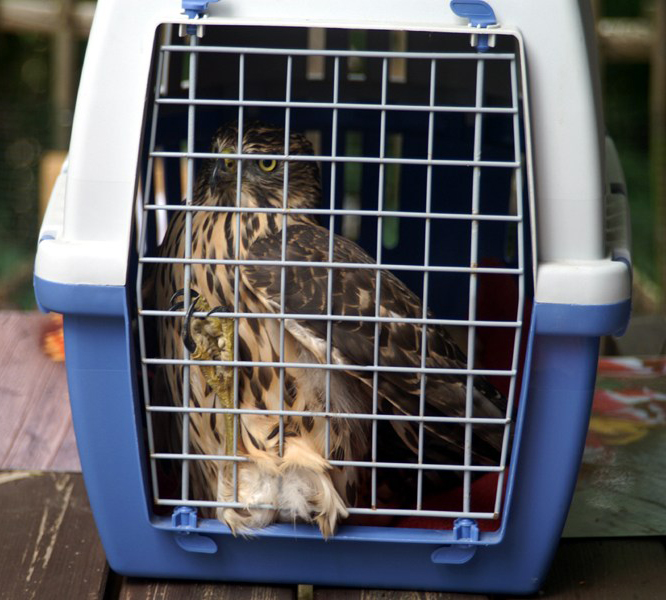 Sicherheit und Gefahren für Besucher

Abschrankungen
Strassen u. Fahrzeuge
Erlebniswege
Freilaufende Tiere
Gehege Umgebung
Besucher
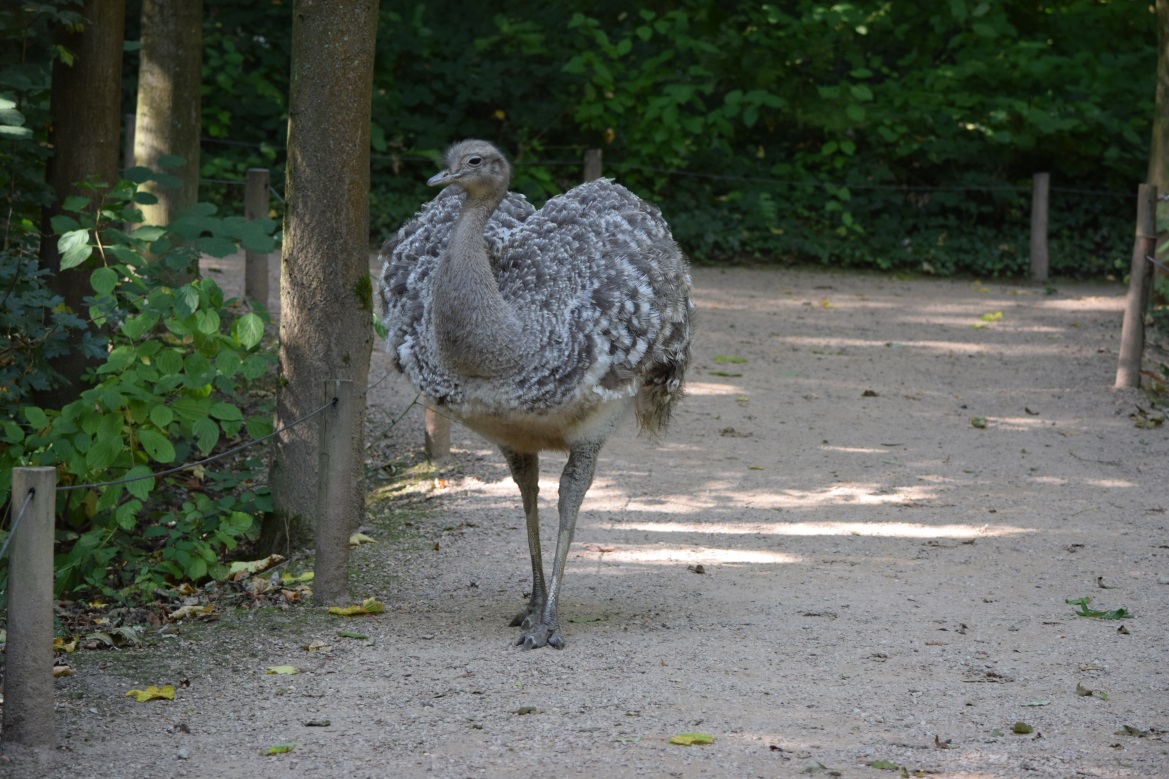 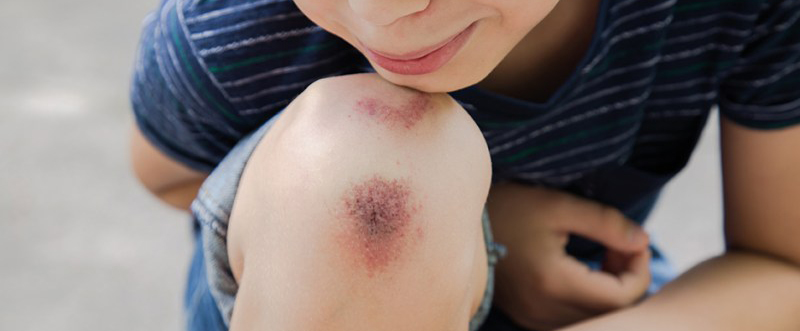 [Speaker Notes: Umgebung: Ketten, Drähte um die Rabatten. Stromzäune
Besucher: Streit um Schaukel]
Gefahren für Mitarbeiter

Am Arbeitsplatz Ordnung halten
Heben von Lasten
Fahren von Fahrzeugen
Umgang mit Tieren
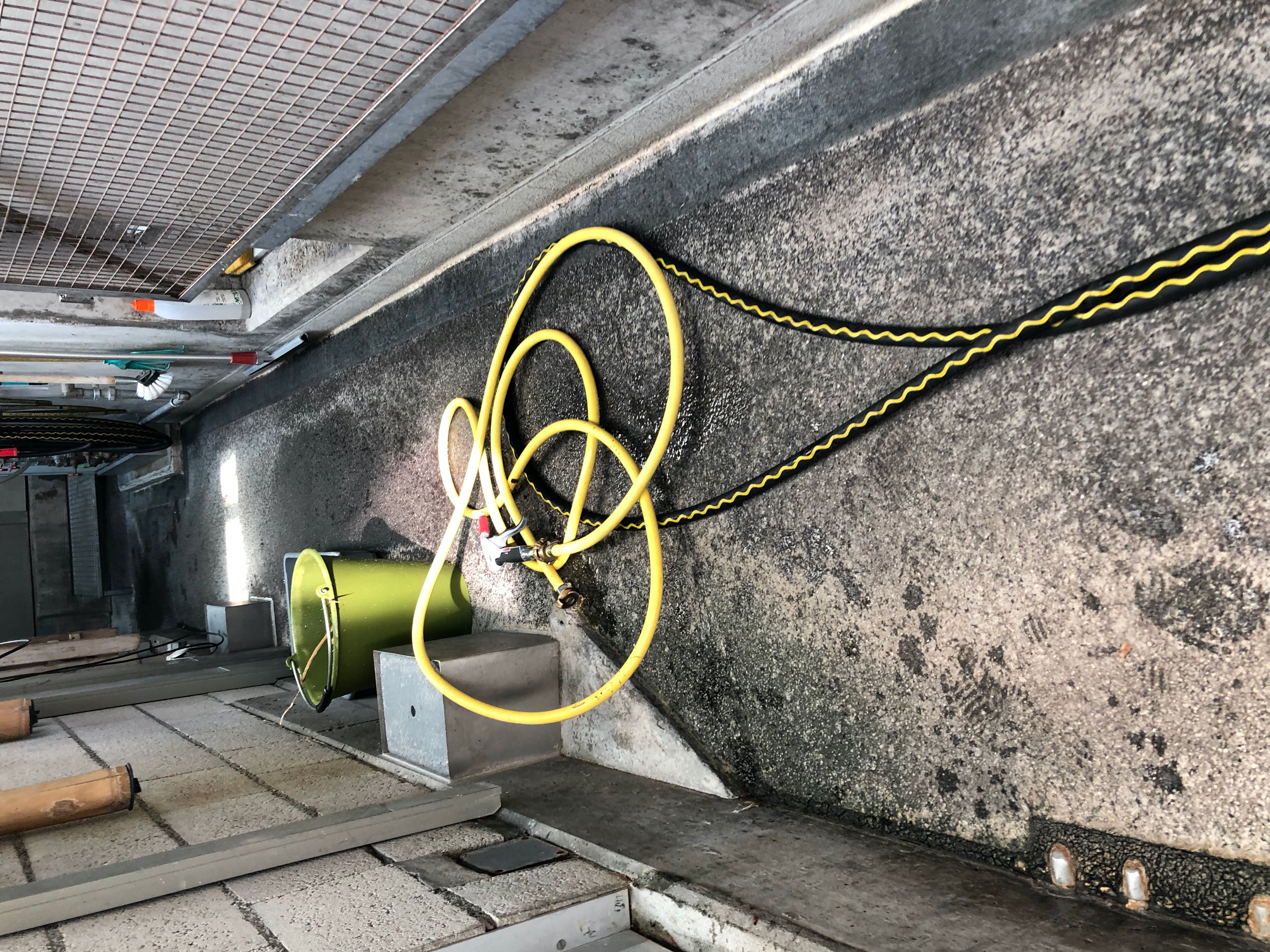 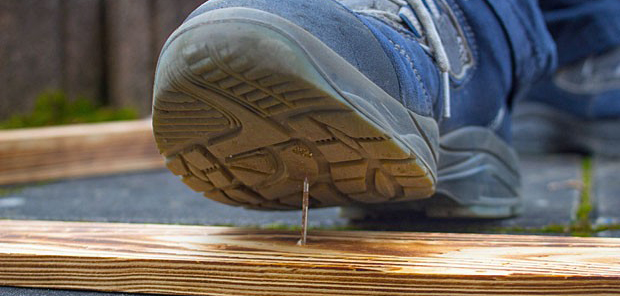 Verhalten bei schweren Unfällen und medizinischen Ereignissen

Rettungskette alarmieren
Lebensrettende Sofortmassnahmen einleiten 
Beatmen, Herzdruckmassage, Blutung stillen, Schockbehandlung
Verletzter Person betreuen (keine Schuldzuweisung)
Unfallort absperren
Rettungsteam einweisen
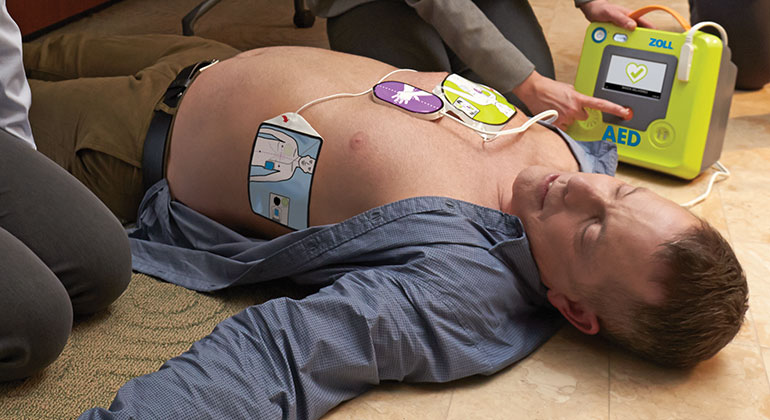 Was passiert wenn ich nichts mache?
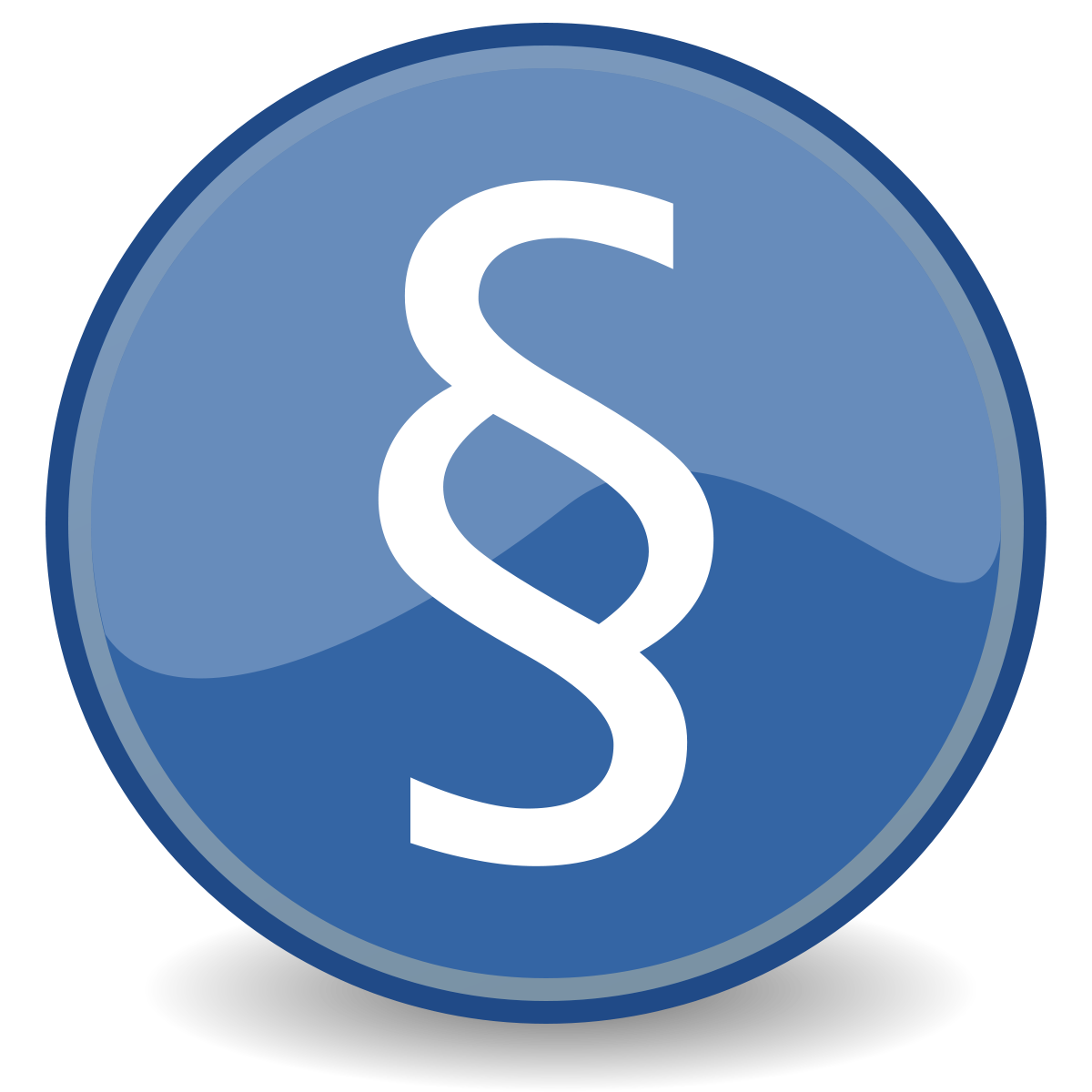 Art. 128 StGB: 
Unterlassen der Nothilfe

Wer einem Menschen, den er verletzt hat, oder einem Menschen, der in unmittelbarer Lebensgefahr schwebt, nicht hilft, obwohl es ihm den Umständen nach zugemutet werden könnte, wer andere davon abhält, Nothilfe zu leisten, oder sie dabei behindert, macht sich strafbar!
Unwetter / Sturm
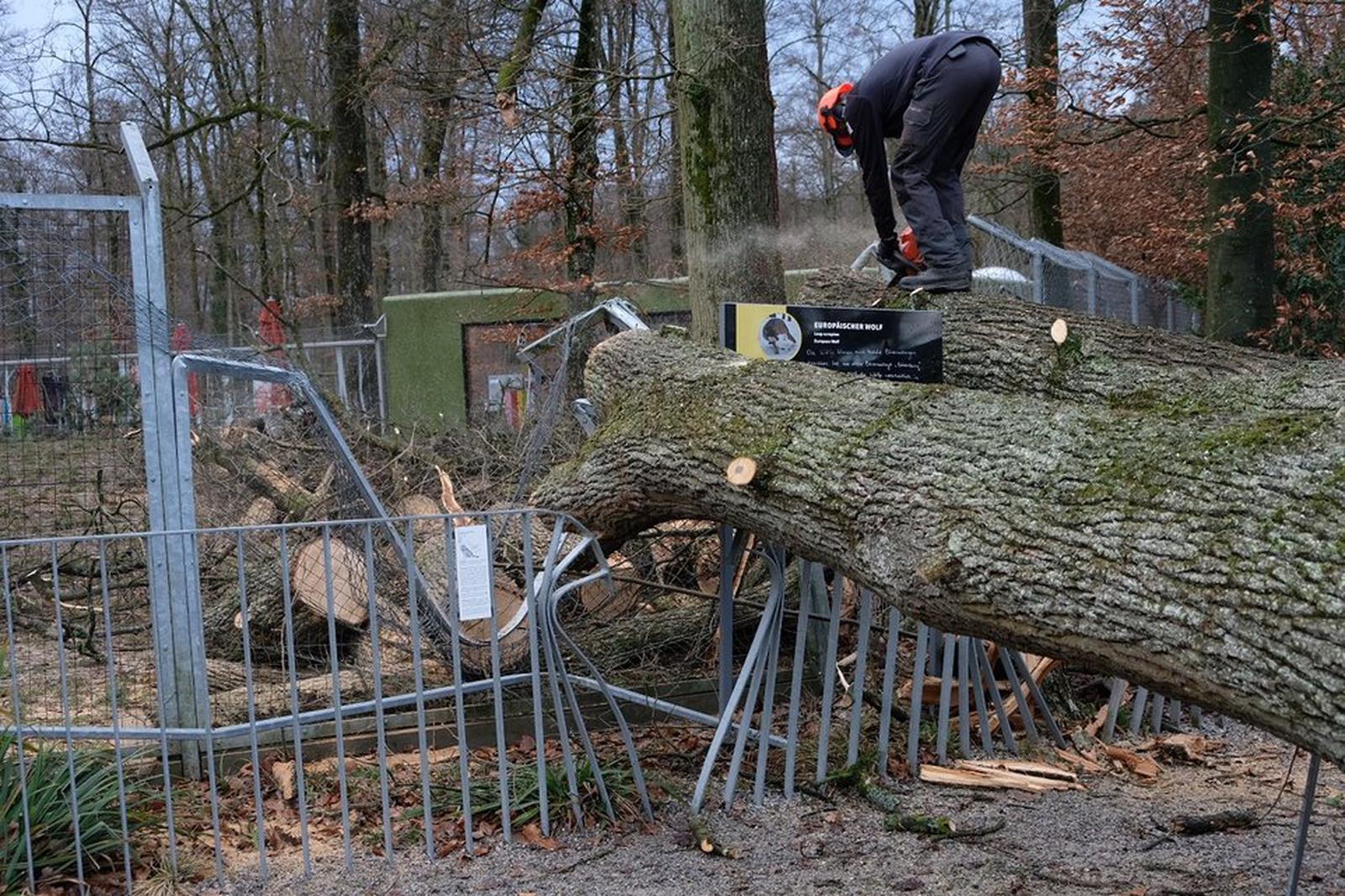 [Speaker Notes: Bei Sturmwarnung Tiere in den Stall]
Vorgehen bei einem Ereignis


Ruhe bewahren

Überblick verschaffen

Alarmieren

Vorgesetzte / Alarmpikett informieren
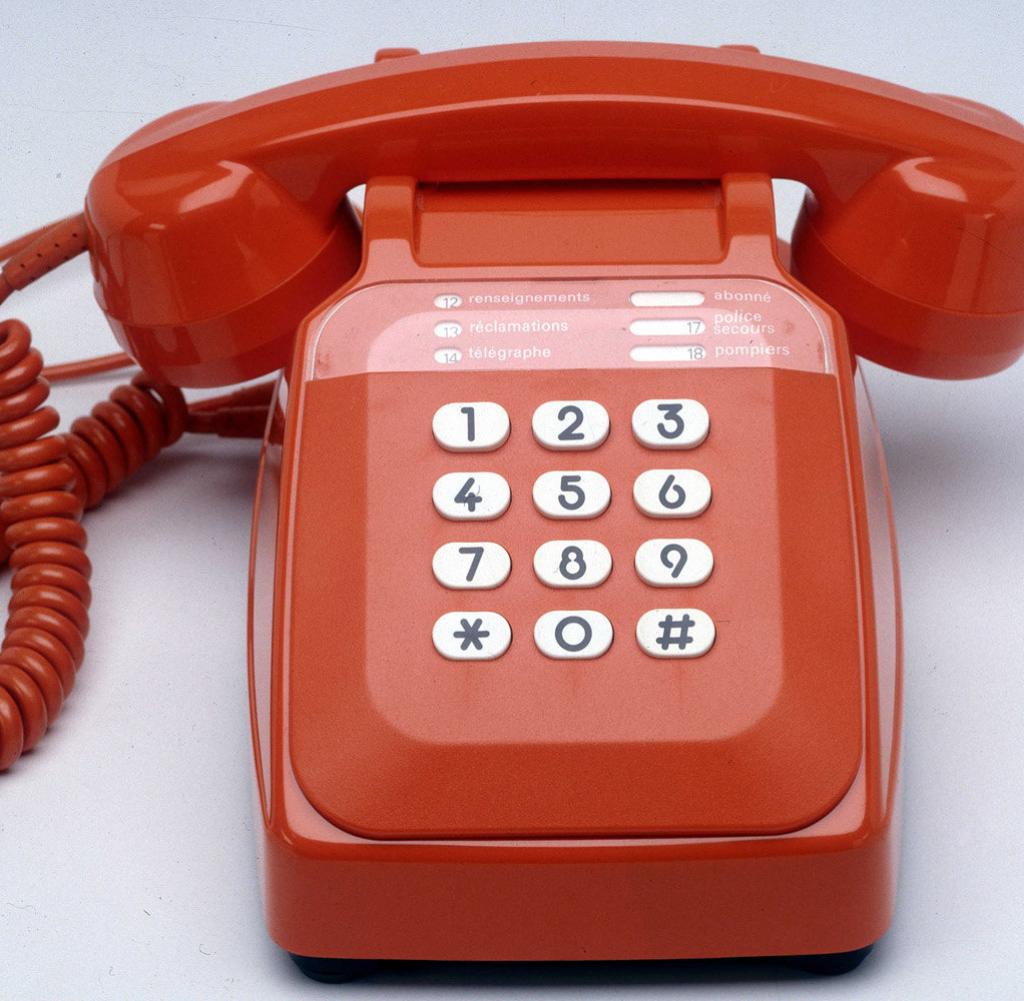 Checkliste Alarmierung

WER		Name des Melders

WO	              ist der Einsatzort – das Ereignis

WAS 		Art des Ereignis - beteiligte Personen – Tiere - 			Fahrzeuge

WANN		Zeitpunkt des Ereignis

WIE VIELE	Anzahl der Beteiligten und deren Zustand

WEITERES	Besondere Gefahren (Einsturzgefahr, elektrische 			Leitungen, Tierausbruch ect.)
Wie, was und wen informiere ich?


Vorgesetzter – Kollegen – Besucher

Tierarzt			

Feuerwehr :  118
		
Sanität	:  144
		
Polizei	: 117
		
REGA :  1414
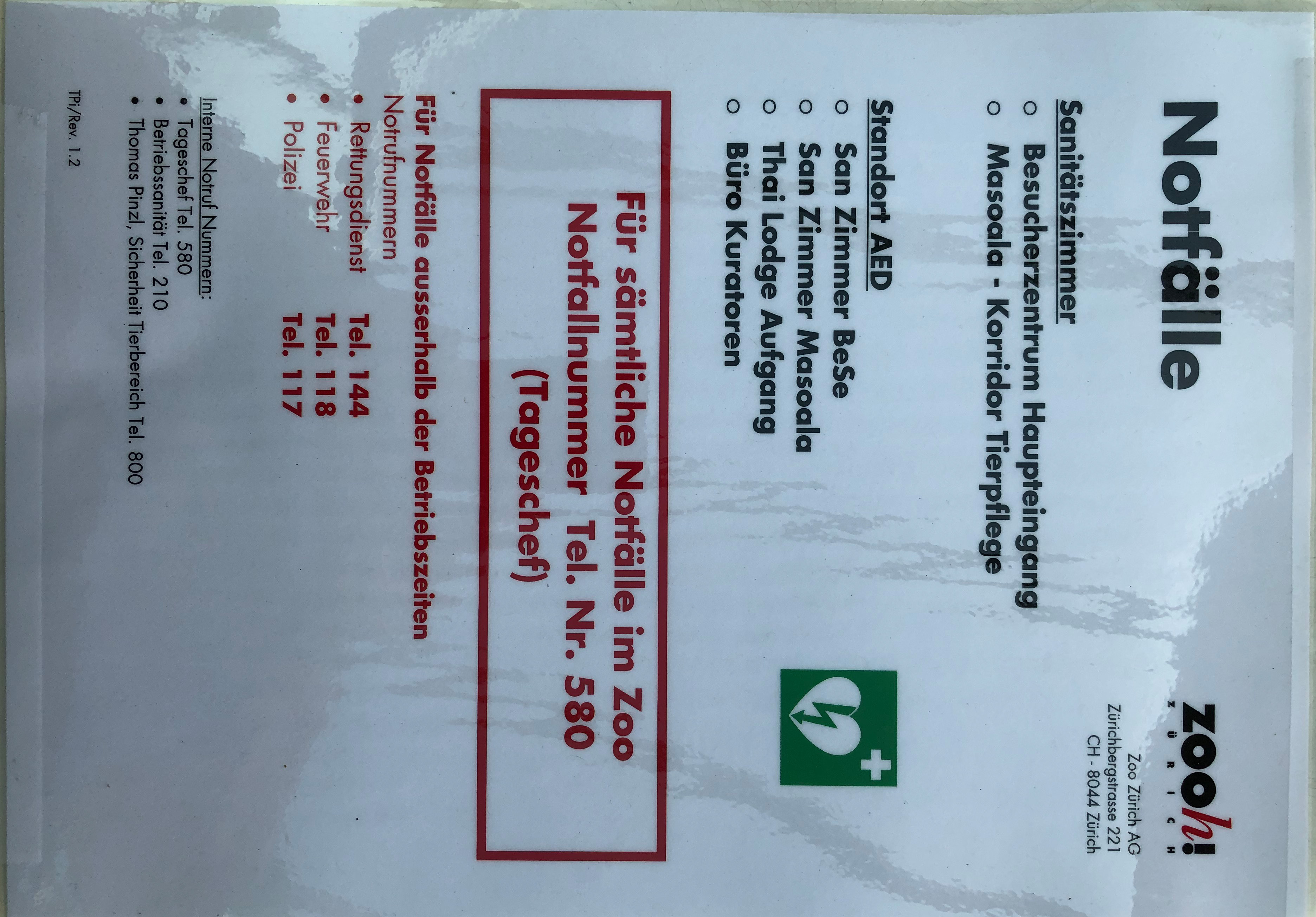 Sichern

Strasse – Wege – Häuser – Leitungen – Gehege – Gräben – Bäume usw.

Absperrgitter, Bänder, Helfer, Triopane, Pannendreieck, Häuser schliessen
Gehege leeren, Tücher, Planen usw.

Retten
Personen
Tiere
Sachwerte

Verletzte Personen – Tiere beurteilen

ABCD	Atmung – Beatmung – Zirkulation – Defibrilation

Gesundheits-Check und Anlage-Kontrolle beim Tier
Das Ziel muss sein
kompetent das Ereignis 
zu bewältigen!

Es darf dabei nicht noch
grösserer Schaden 
entstehen!
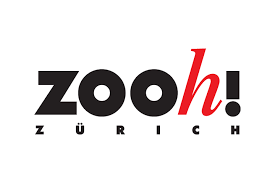 Zoo Zürich 
Fläche 28 ha
Eröffnung am 07.09.1929
380 Tierarten
4825 Individuen
150 Mitarbeiter
2 Millionen Besucher / Jahr
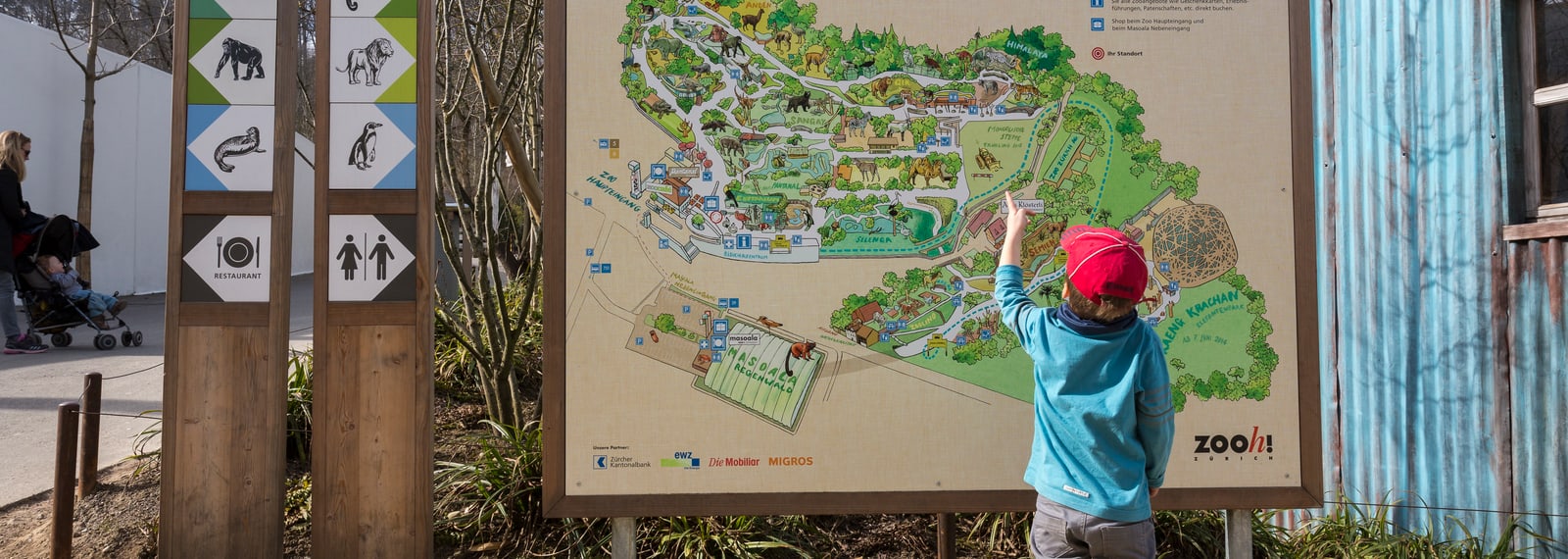 Wie ist die Organisation 
bei Dir im Betrieb

Mache Dir zu Hause einmal Deine
 Gedanken über deinen Arbeitsplatz
und über das  Gehörte
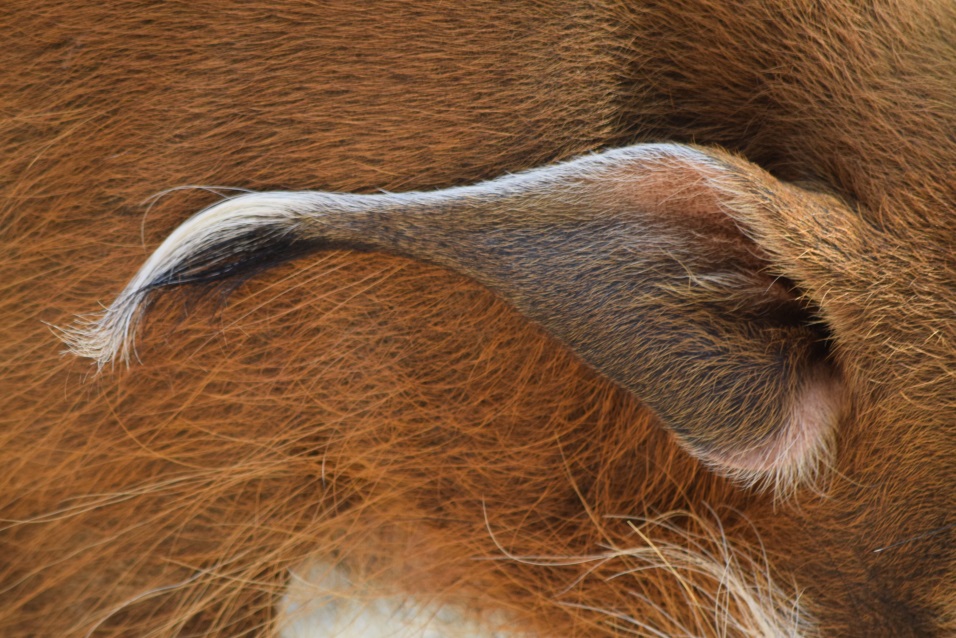 Besten Dank für die Aufmerksamkeit!
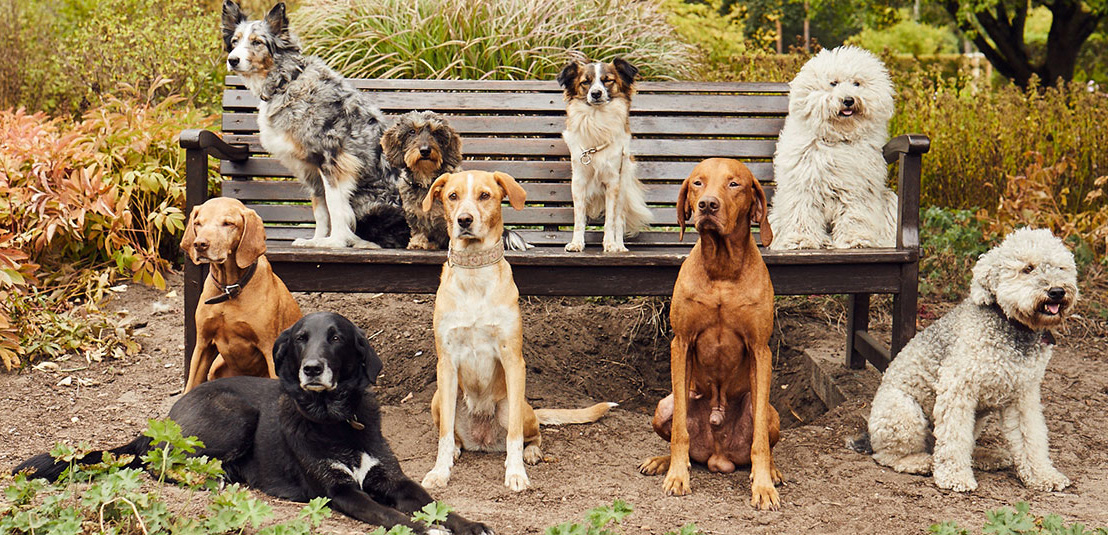